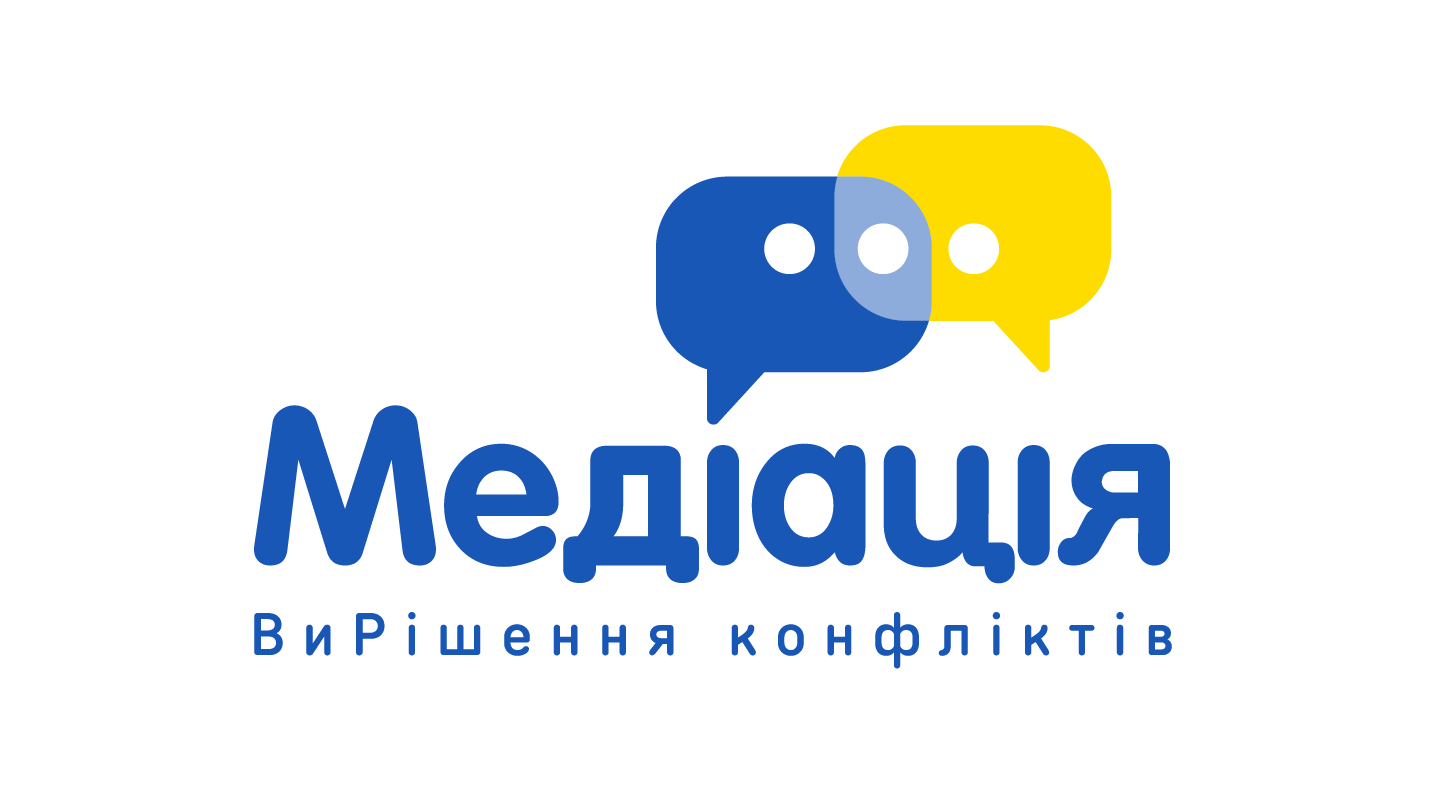 Як комунікувати 
про медіацію:

практичні поради та готові рішення
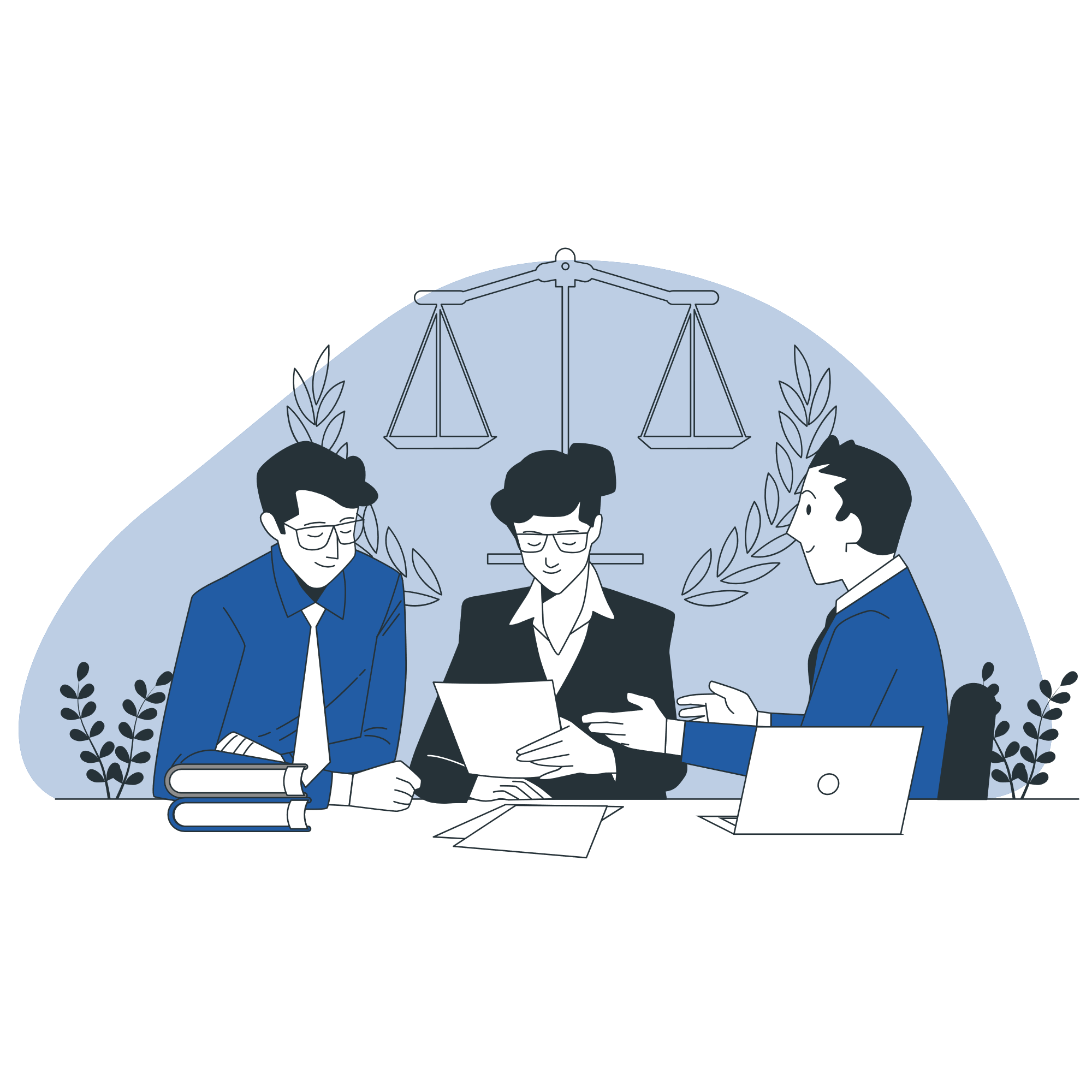 Ключові питання  та відповіді 
про медіацію
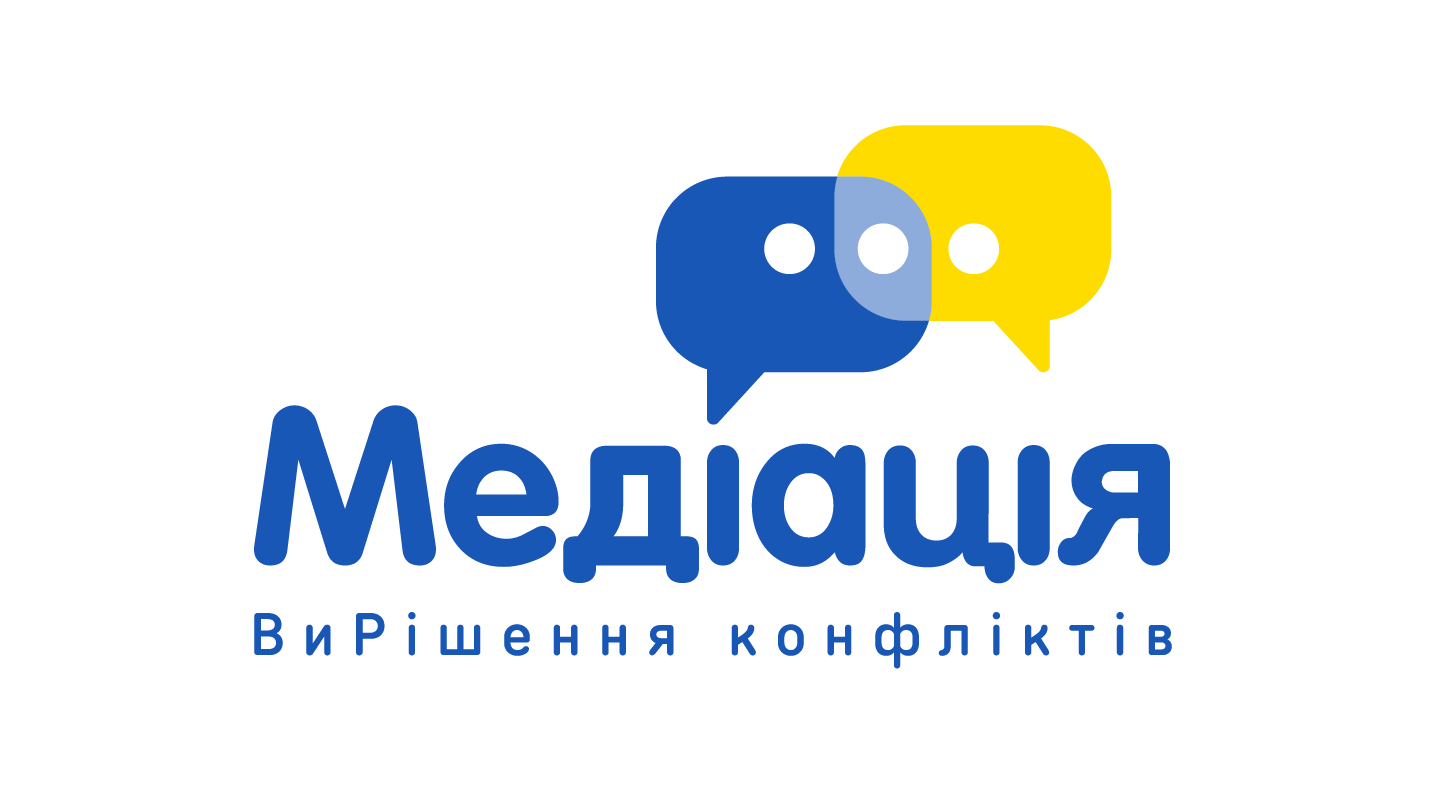 Загальні положення
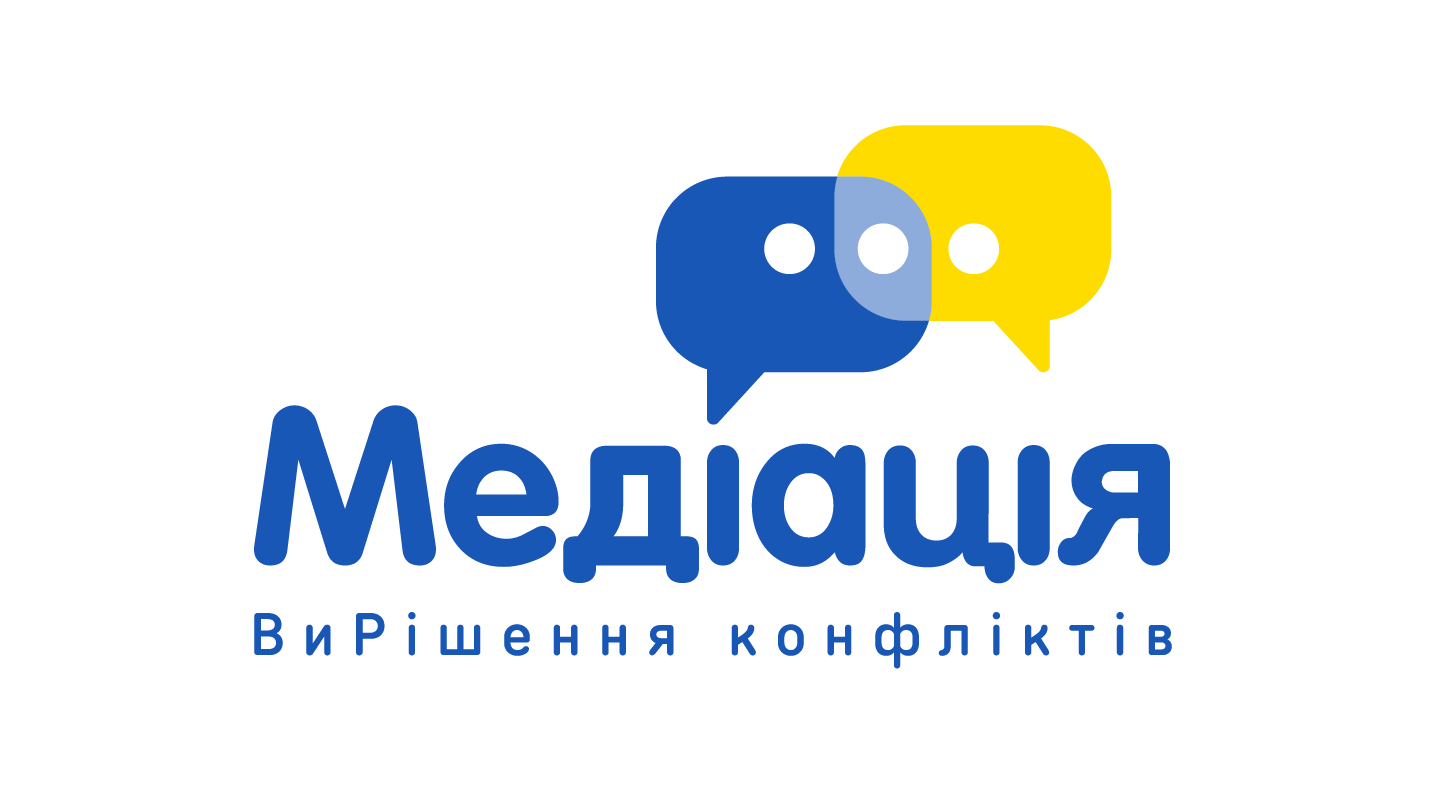 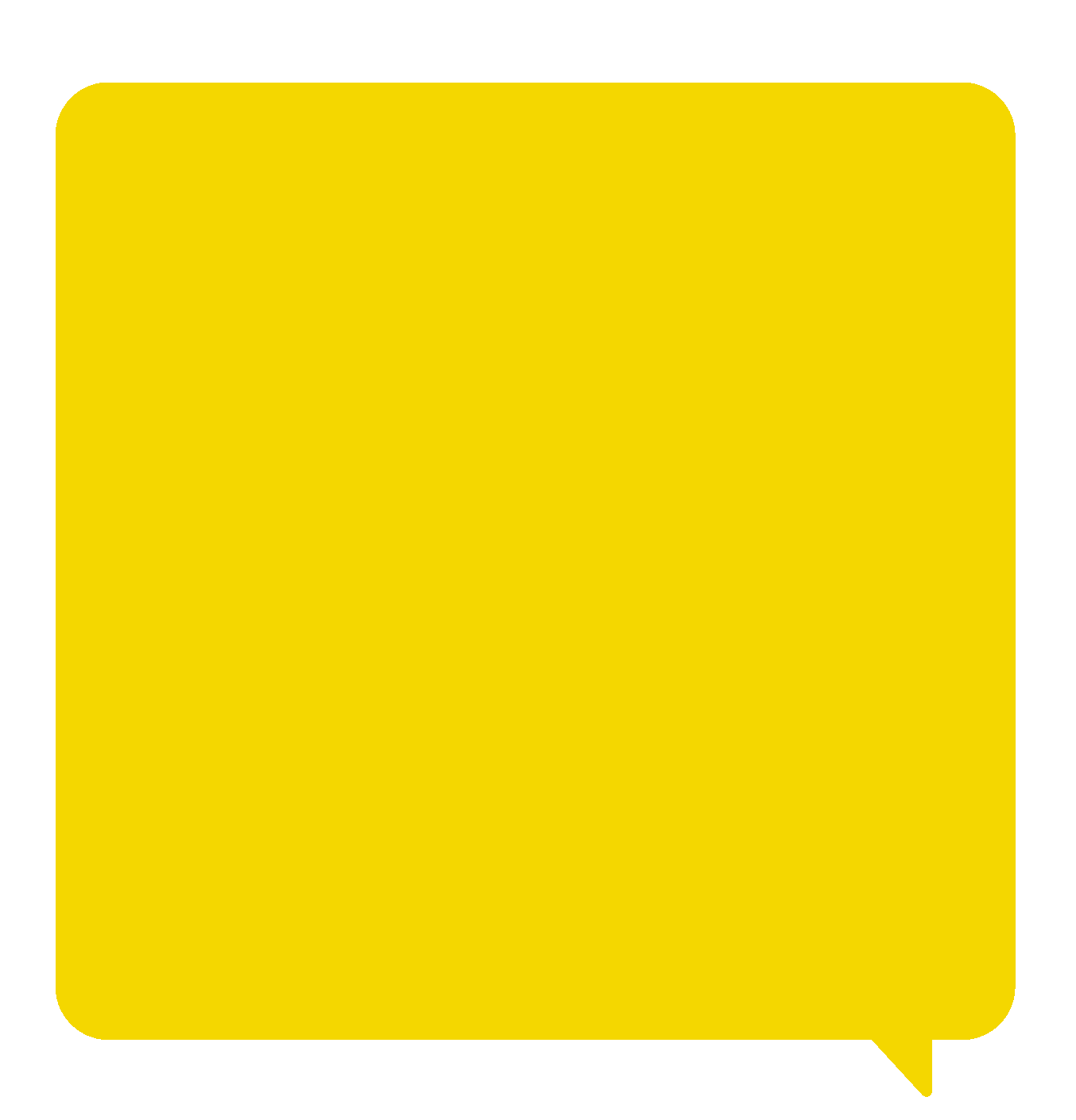 Медіатор – спеціально підготовлена нейтральна, незалежна, неупереджена фізична особа, яка проводить медіацію
Хто такий 
медіатор?
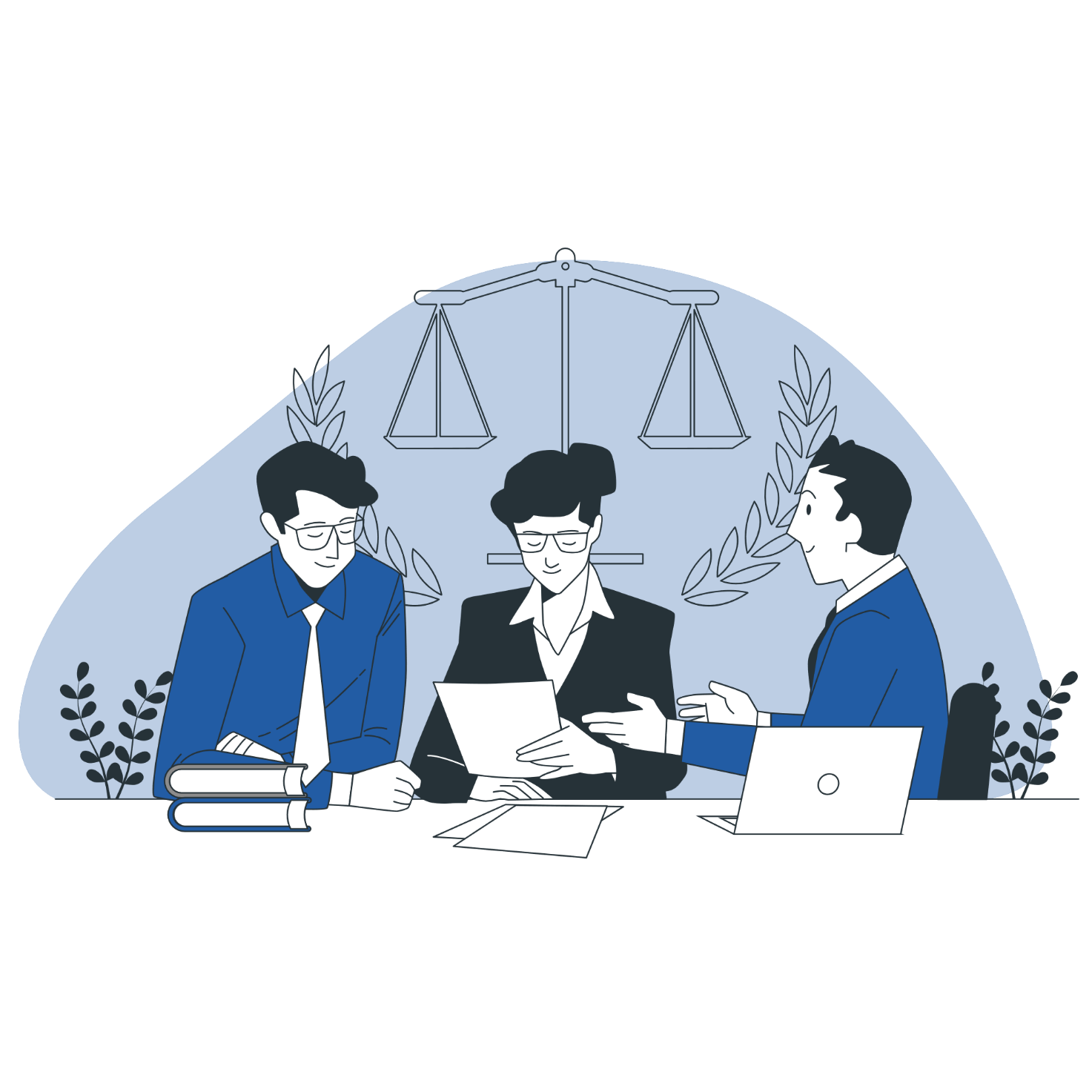 ст.1 Закону України «Про медіацію»
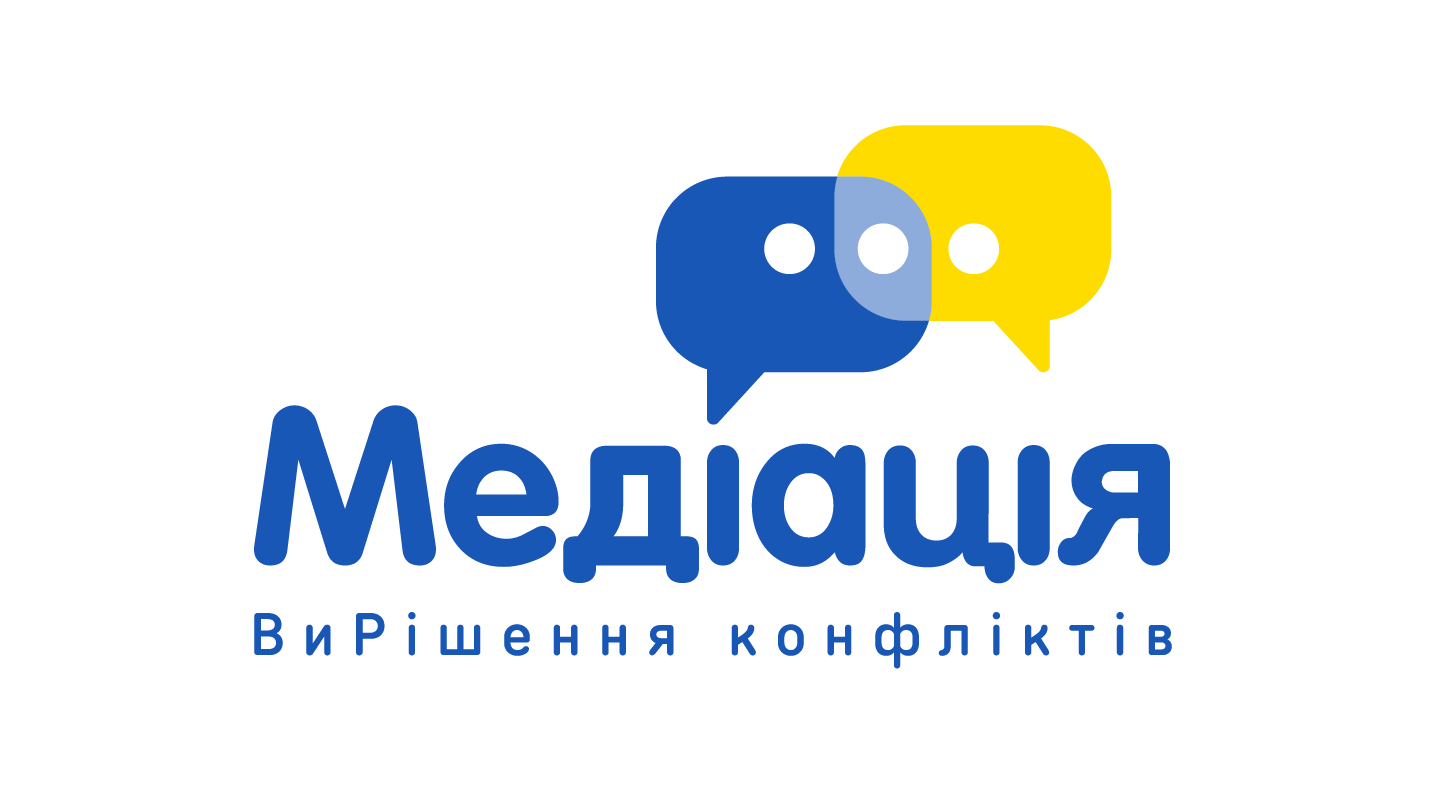 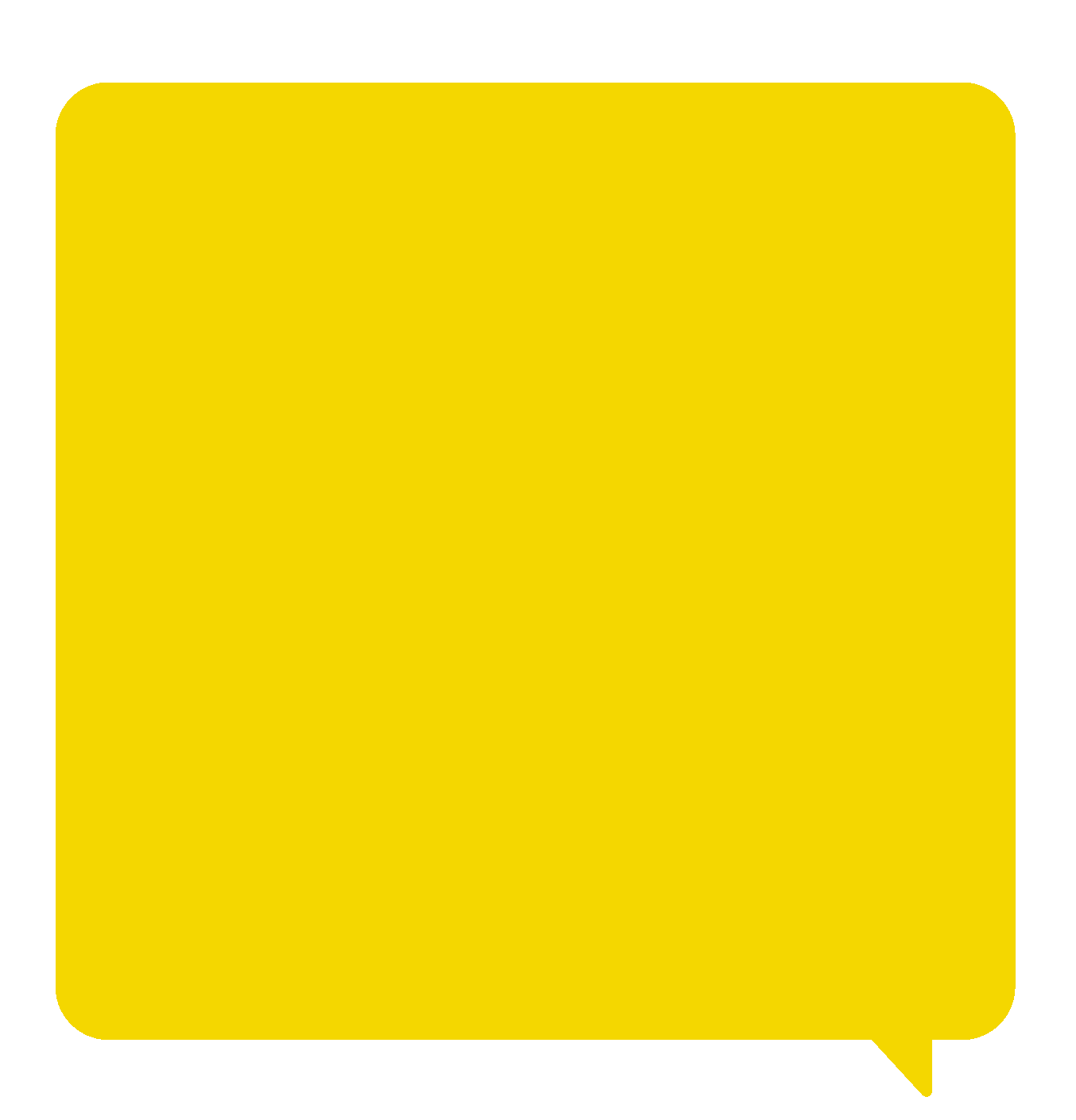 Медіація – це:
Що таке
медіація?
позасудова добровільна,  конфіденційна, структурована процедура, під час якої сторони за допомогою медіатора (медіаторів) намагаються запобігти виникненню або врегулювати конфлікт (спір) шляхом переговорів.
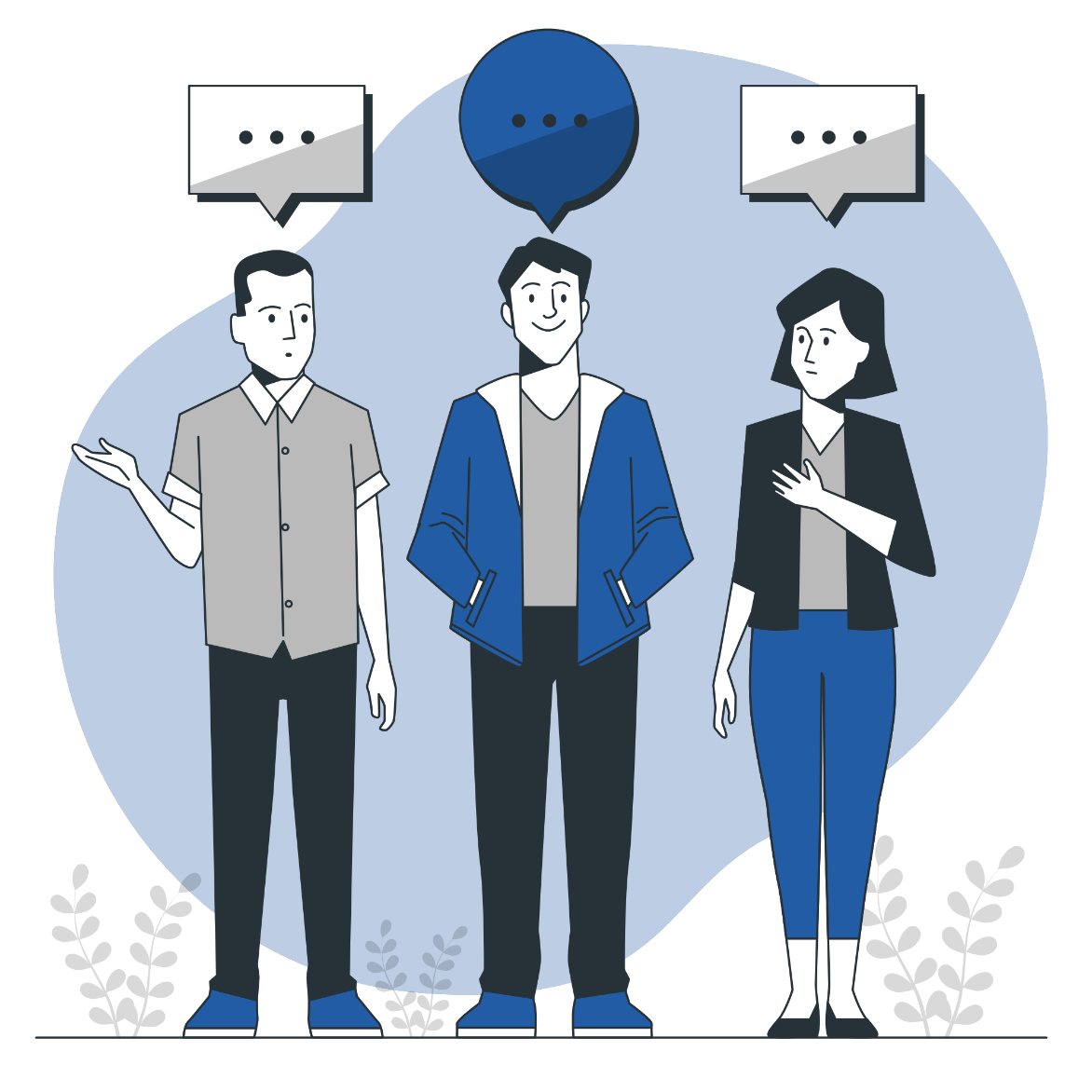 ст.1 Закону України «Про медіацію»
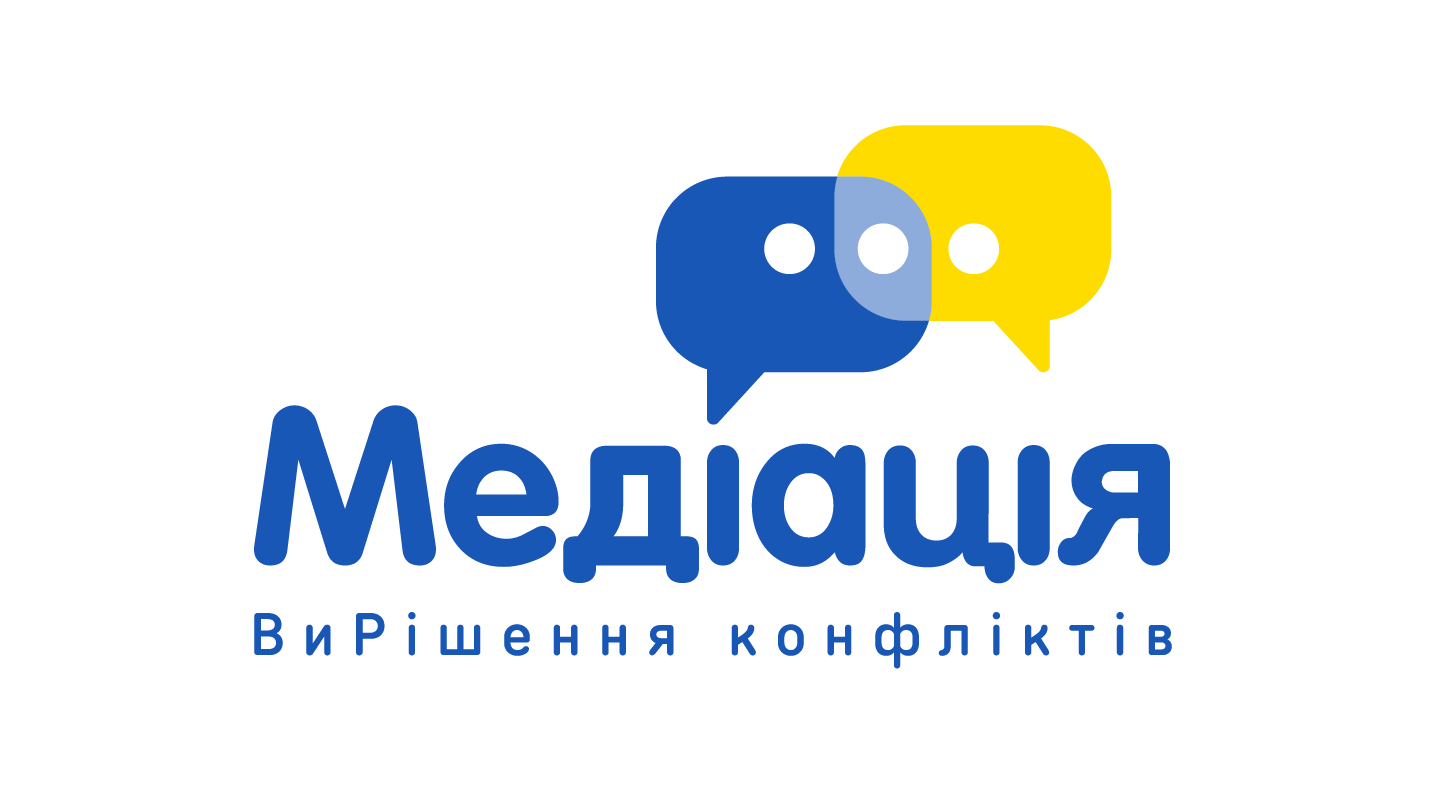 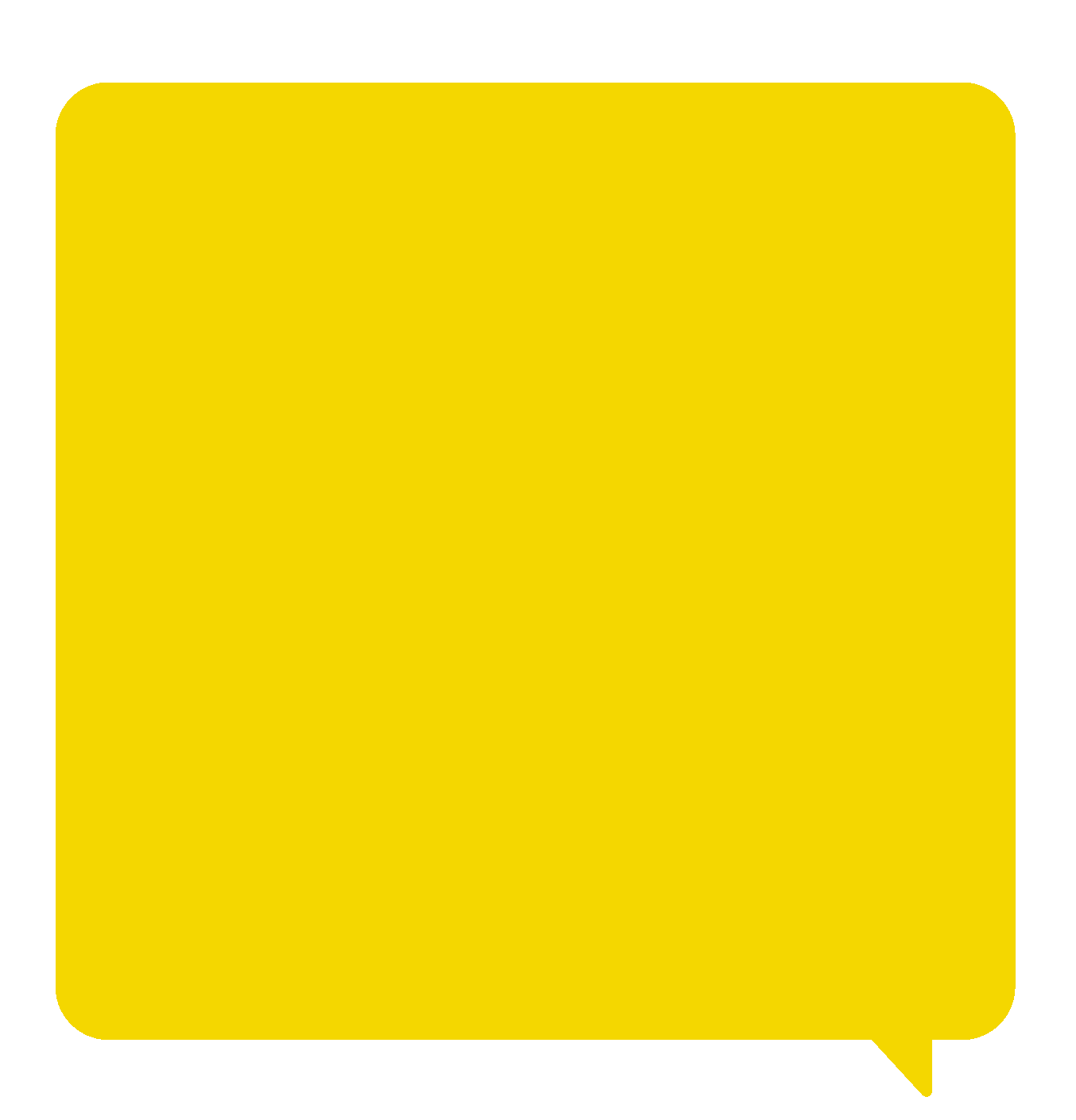 Медіація може бути проведена:
Коли може 
бути проведена
медіація?
до звернення до суду, третейського суду, міжнародного комерційного арбітражу або під час досудового розслідування, судового, третейського, арбітражного провадження, або під час виконання рішення суду, третейського суду чи міжнародного комерційного арбітражу.
Проведення медіації не впливає на перебіг позовної давності.
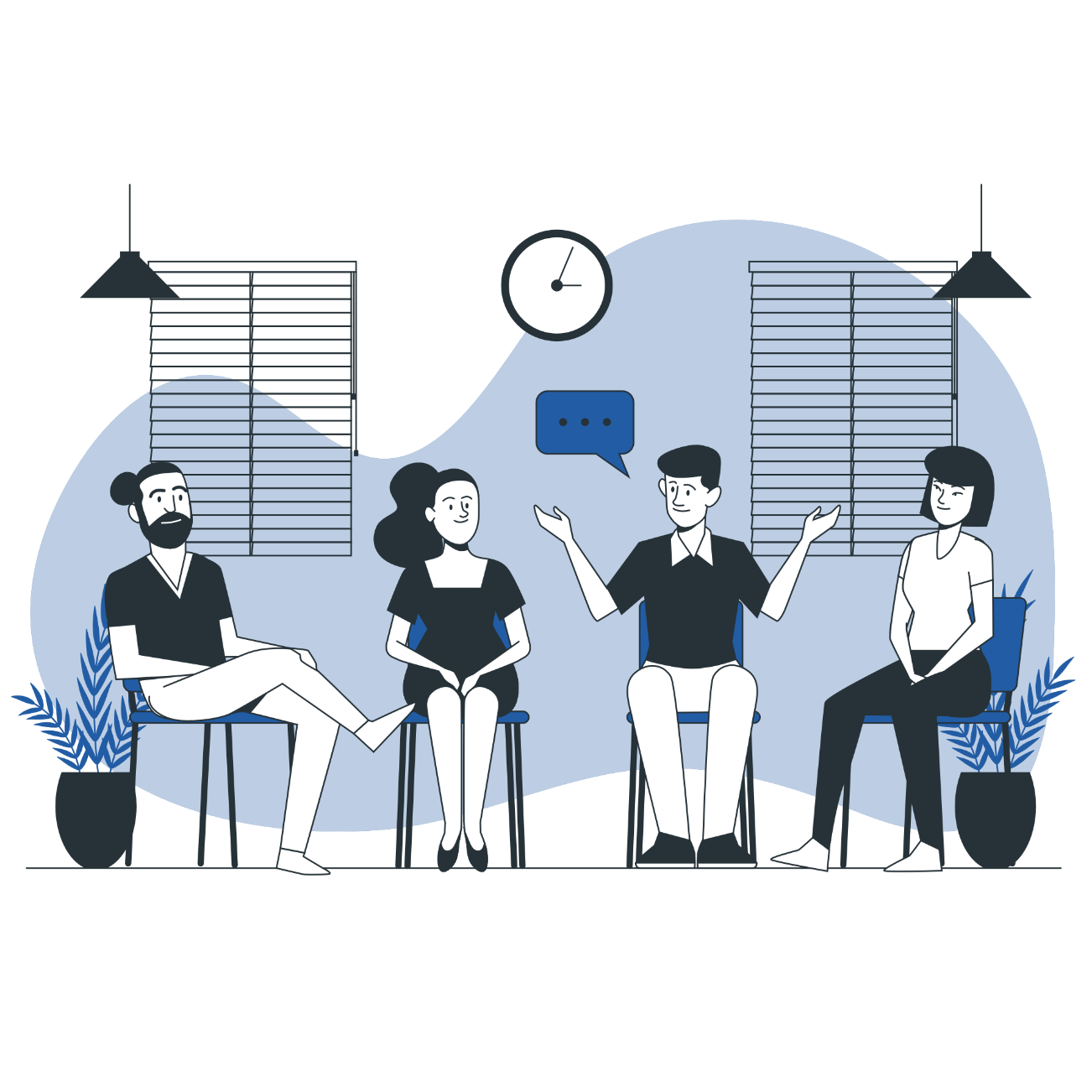 ст.3 Закону України «Про медіацію»
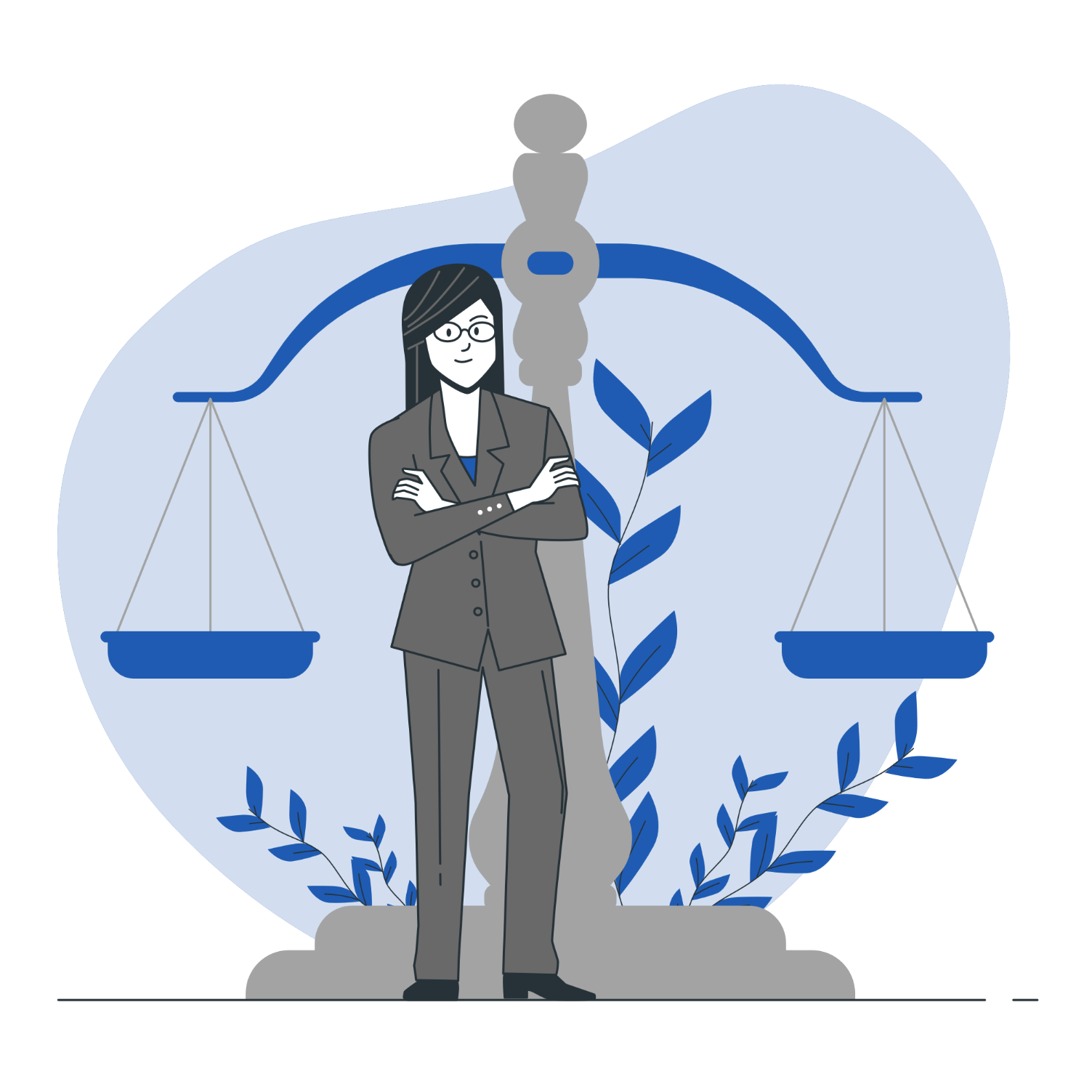 Ключові питання  та відповіді 
про медіацію
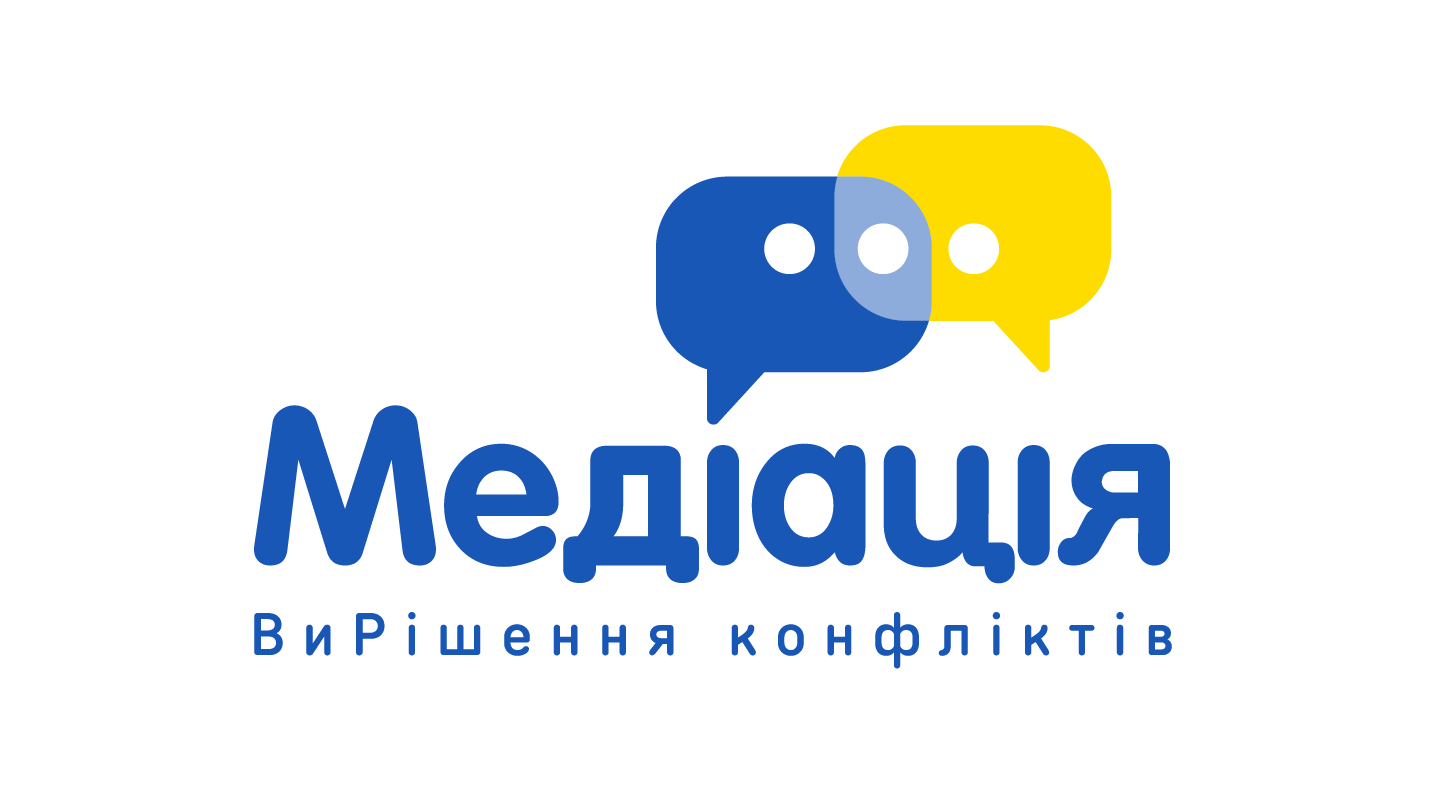 Принципи 
медіації
Принципи медіації
Підготовка до медіації та сама процедура медіації проводяться за взаємною згодою сторін медіації з дотриманням таких принципів:
добровільності
самовизначення та рівності прав сторін медіації
нейтральності, незалежності та неупередженості медіатора
конфіденційності
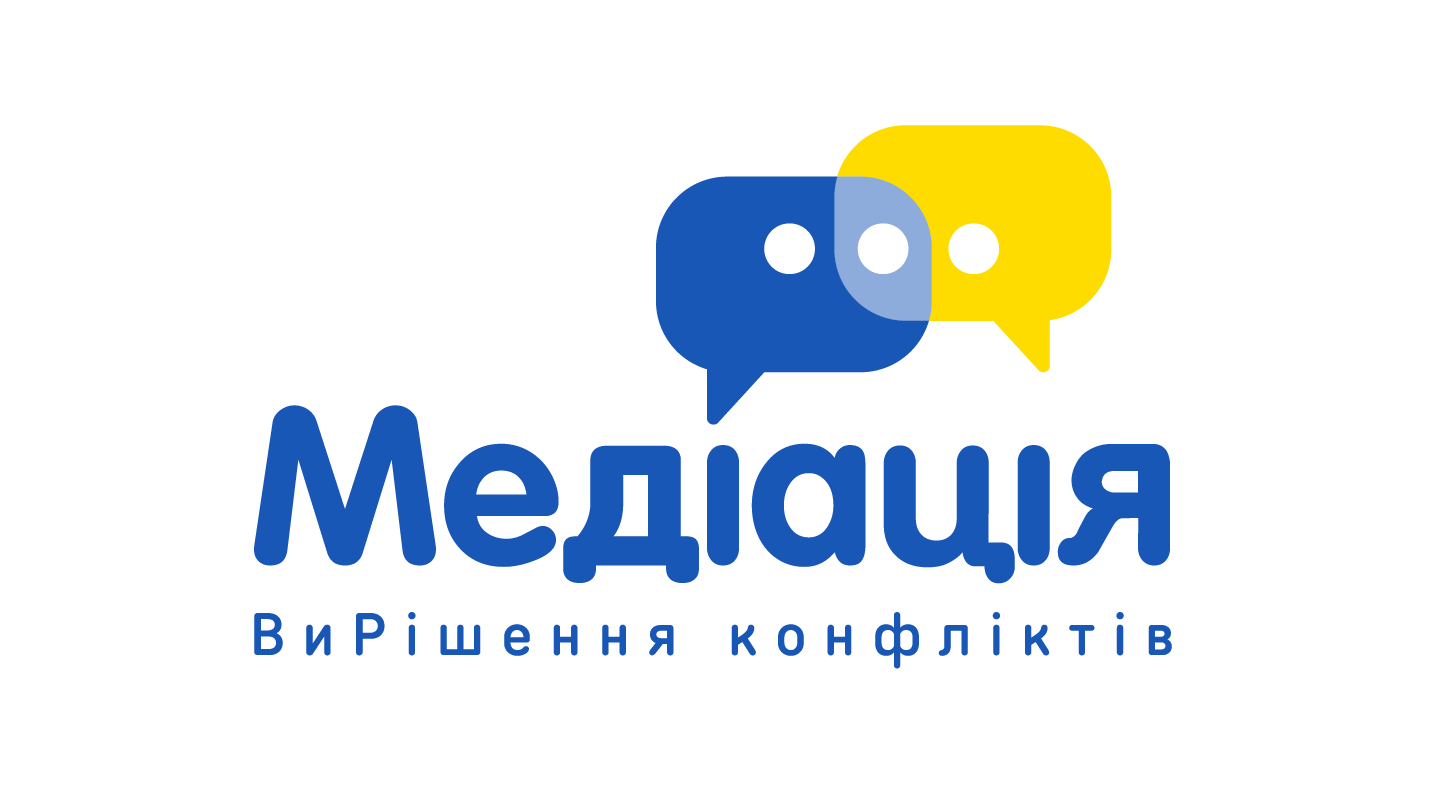 ст.4 Закону України «Про медіацію»
Участь у медіаціє є добровільним волевиявленням учасників медіації. Ніхто не може бути примушеним до врегулювання конфлікту (спору) шляхом проведення медіації.
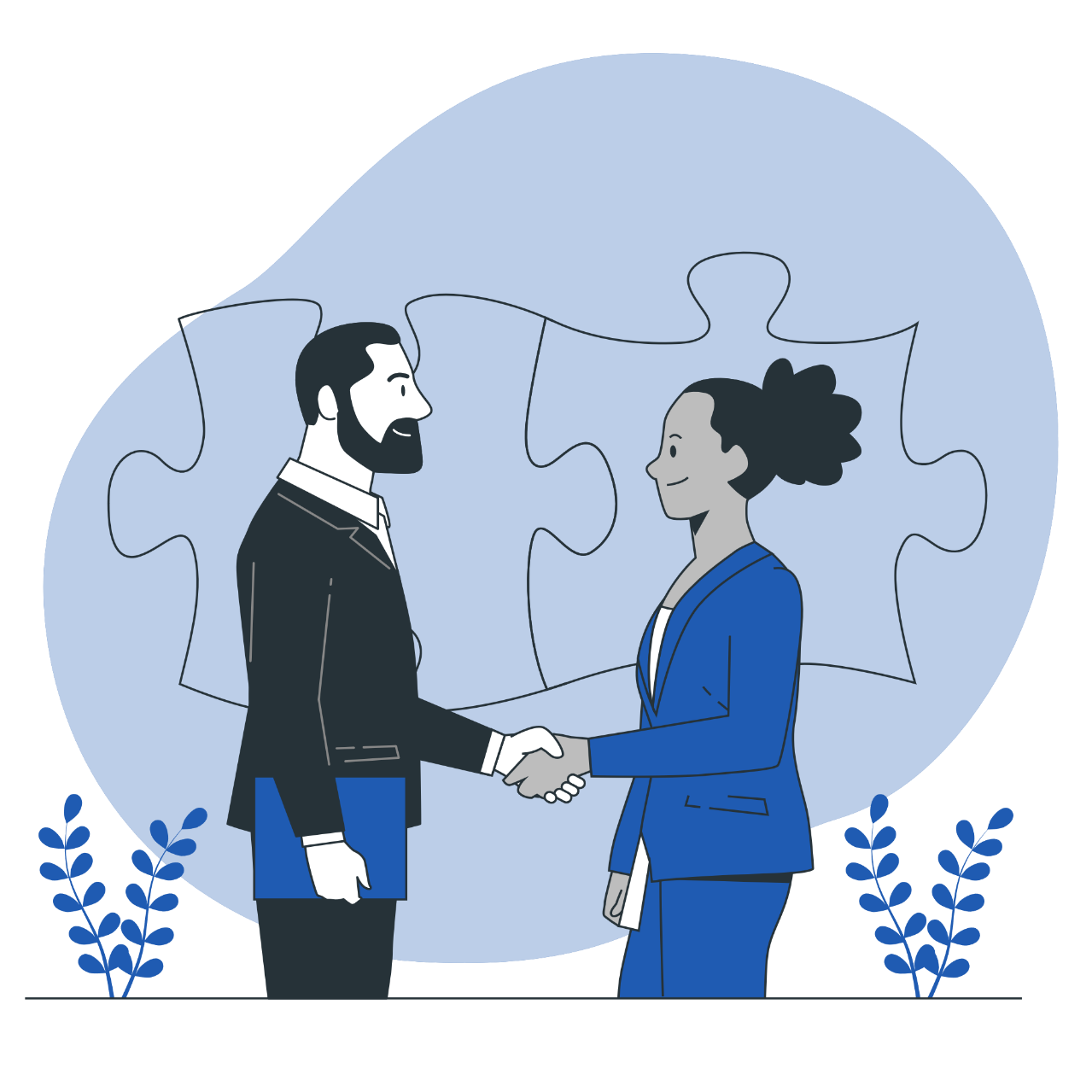 Стаття 5. Добровільність
Сторони медіації та медіатор можуть у будь-який момент відмовитися від участі в медіації.
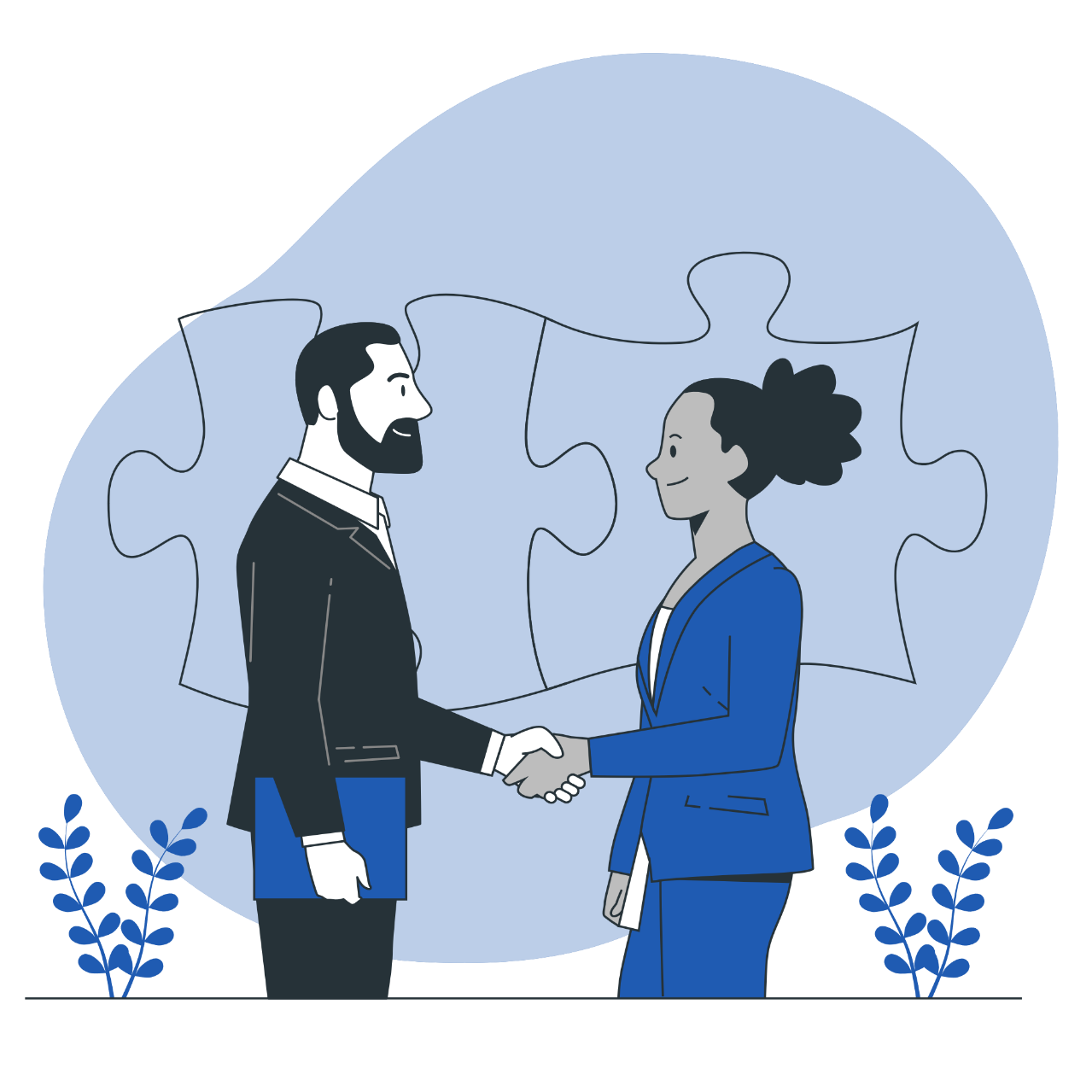 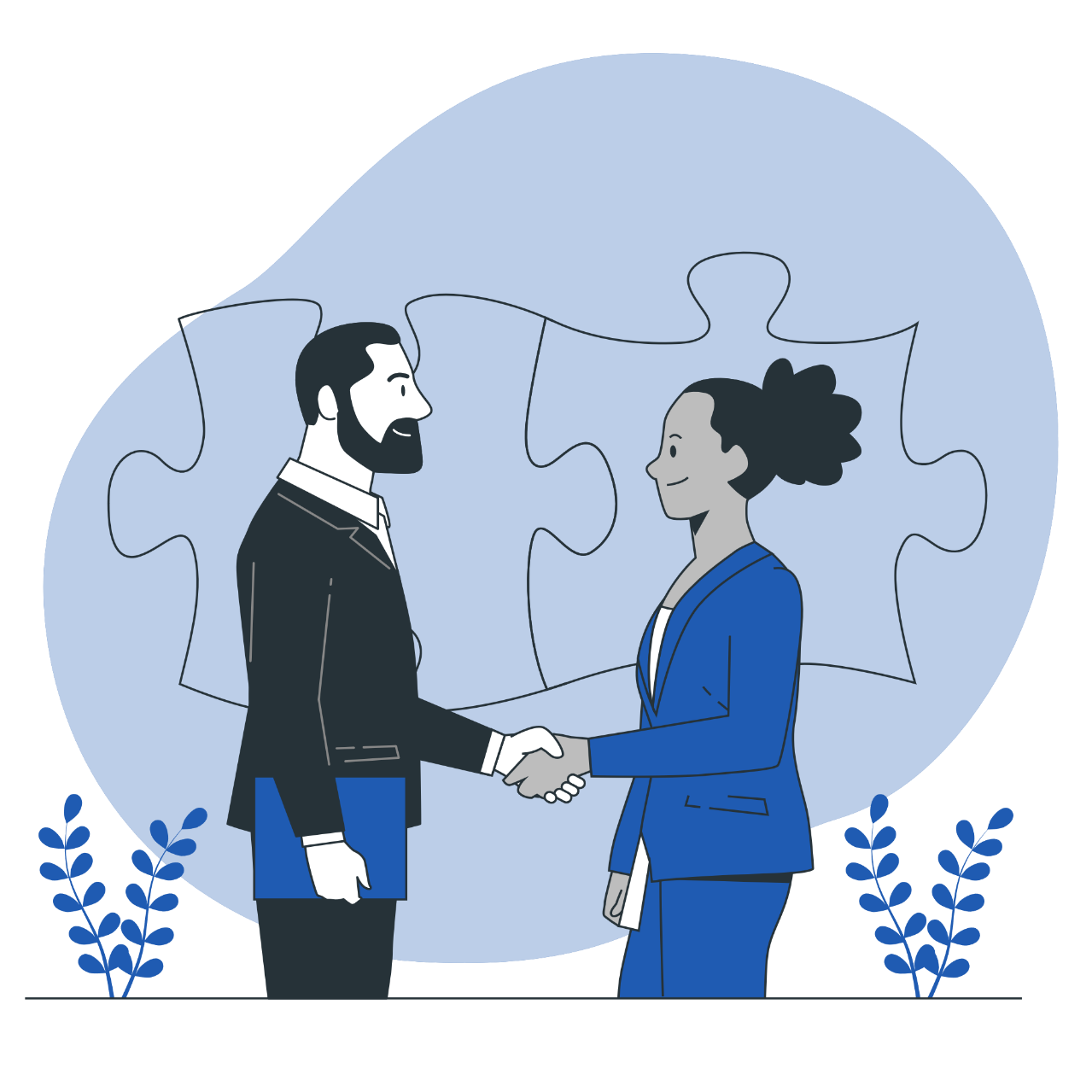 Участь сторони в медіації не може вважатися визнанням такою стороною вини, позовних вимог або відмовою від позовних вимог.
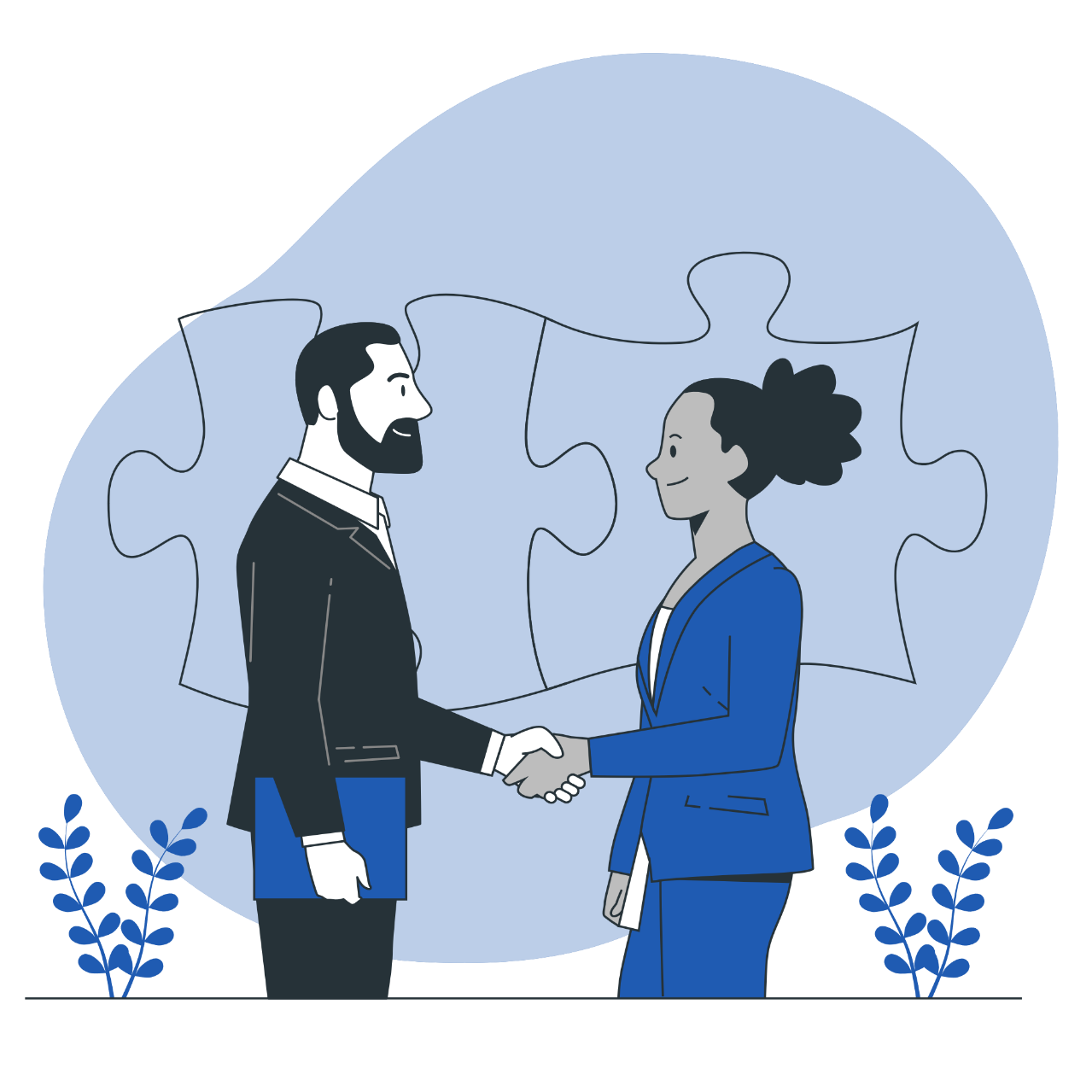 Стаття 6. Конфіденційність
Медіатор та інші учасники медіації, а також суб’єкт, що забезпечує проведення медіації, не мають права розголошувати конфіденційну інформацію, якщо інше не встановлено законом або якщо всі сторони медіації не домовилися у письмовій формі про інше.
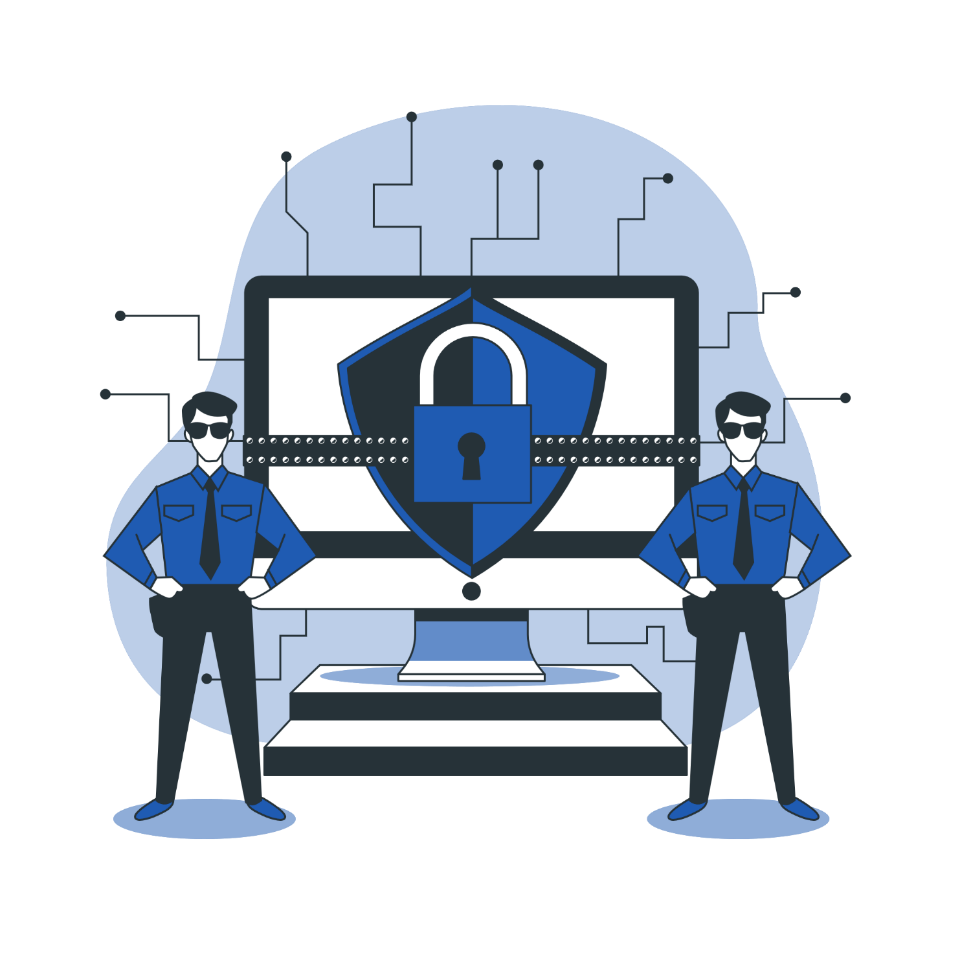 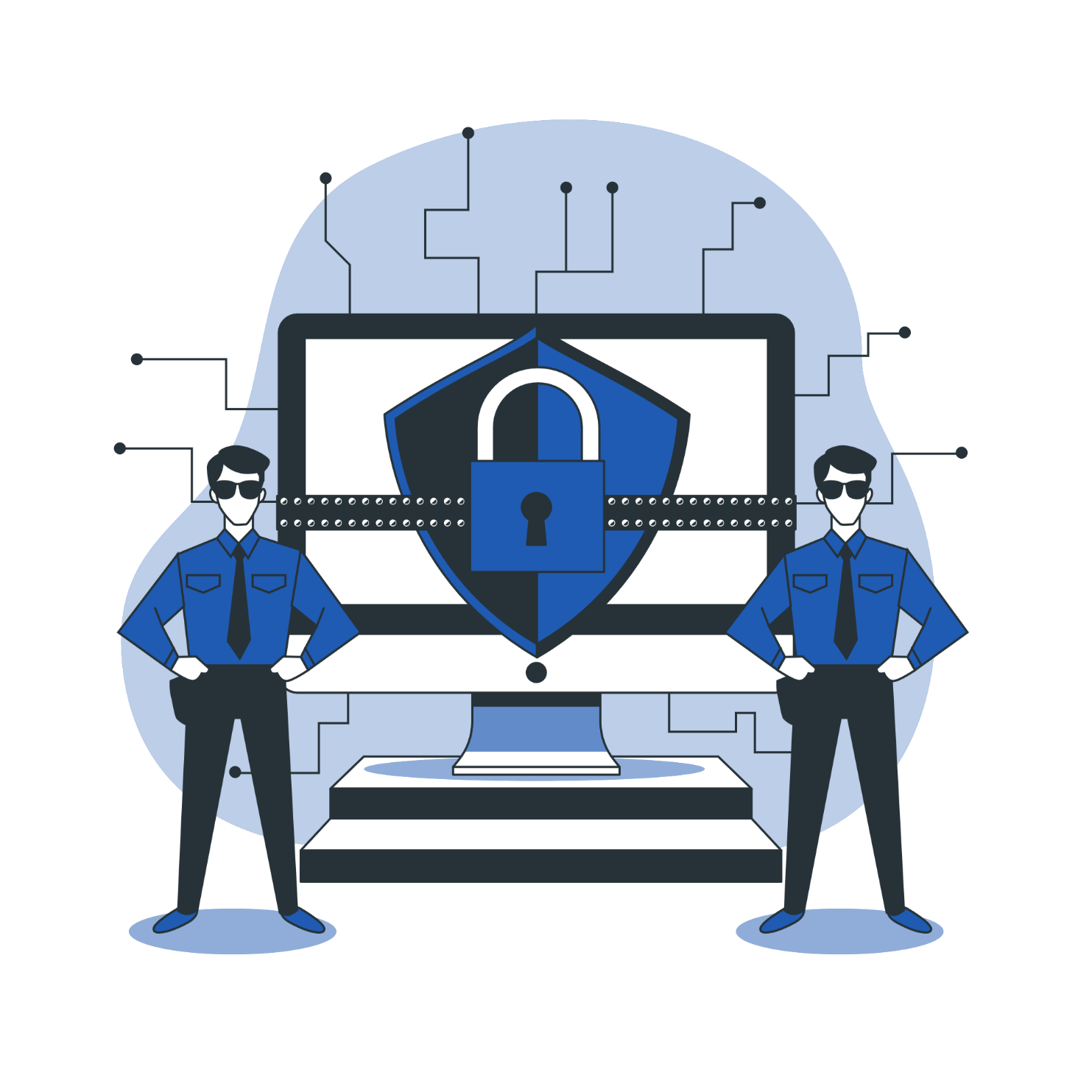 Конфіденційною інформацією 
вважається вся інформація, яка стала відома під час підготовки та проведення медіації зокрема:
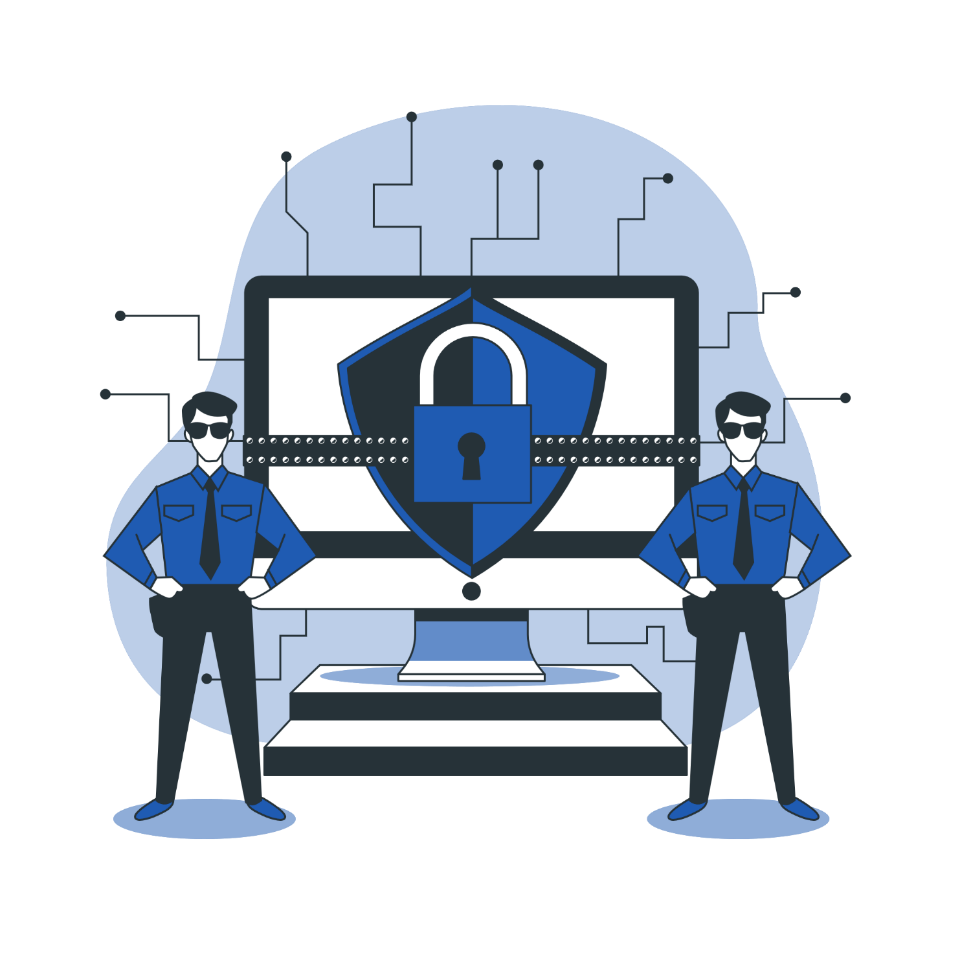 Стаття 6. Конфіденційність
про пропозицію та готовність сторін конфлікту (спору) до участі у медіації;
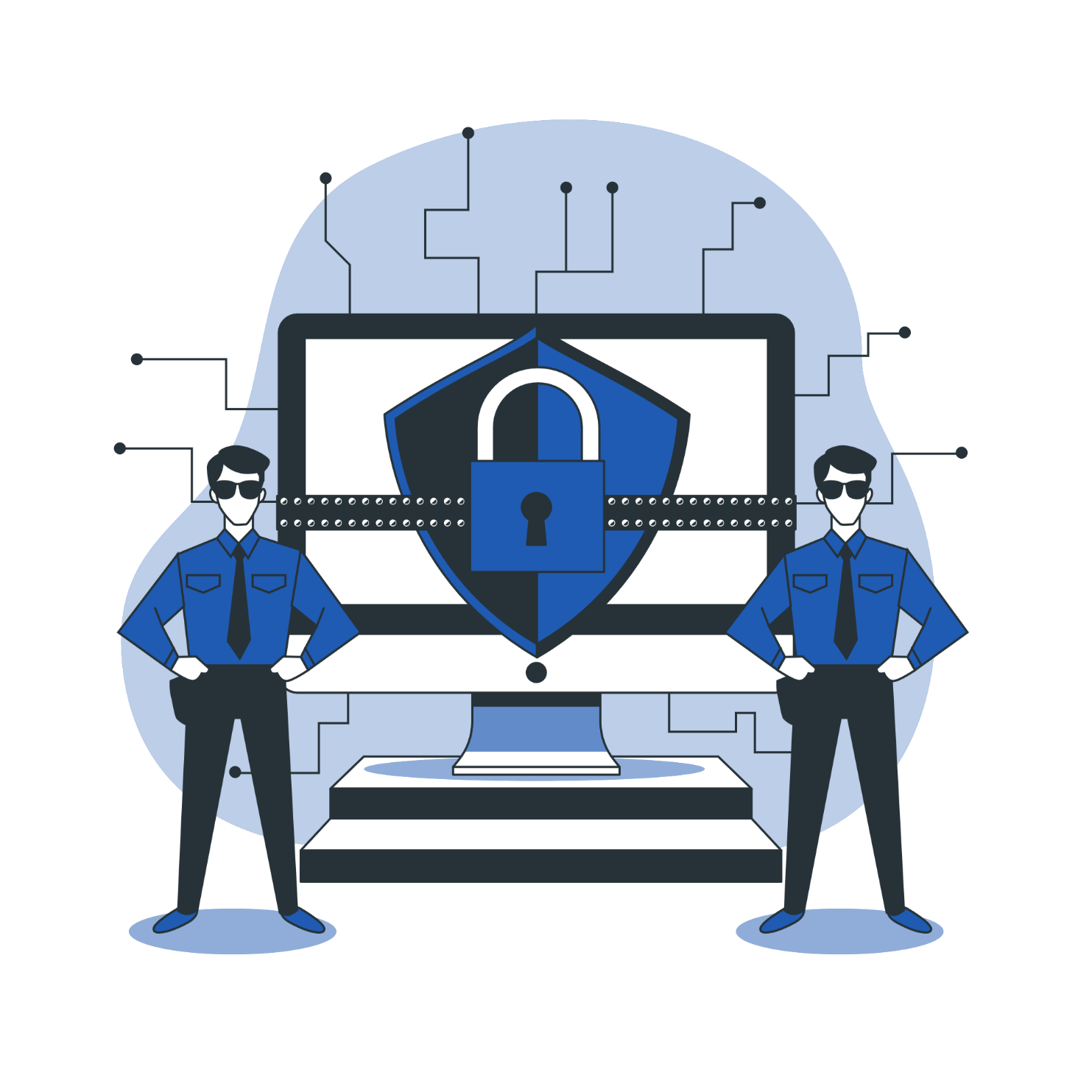 факти та обставини, висловлені судження та пропозиції сторін медіації щодо врегулювання конфлікту (спору);
зміст угоди за результатами медіації.
Стаття 6. Конфіденційність
Медіатор не може бути допитаний як свідок у справі (провадженні) щодо інформації, яка стала йому відома під час підготовки до медіації та проведення медіації.
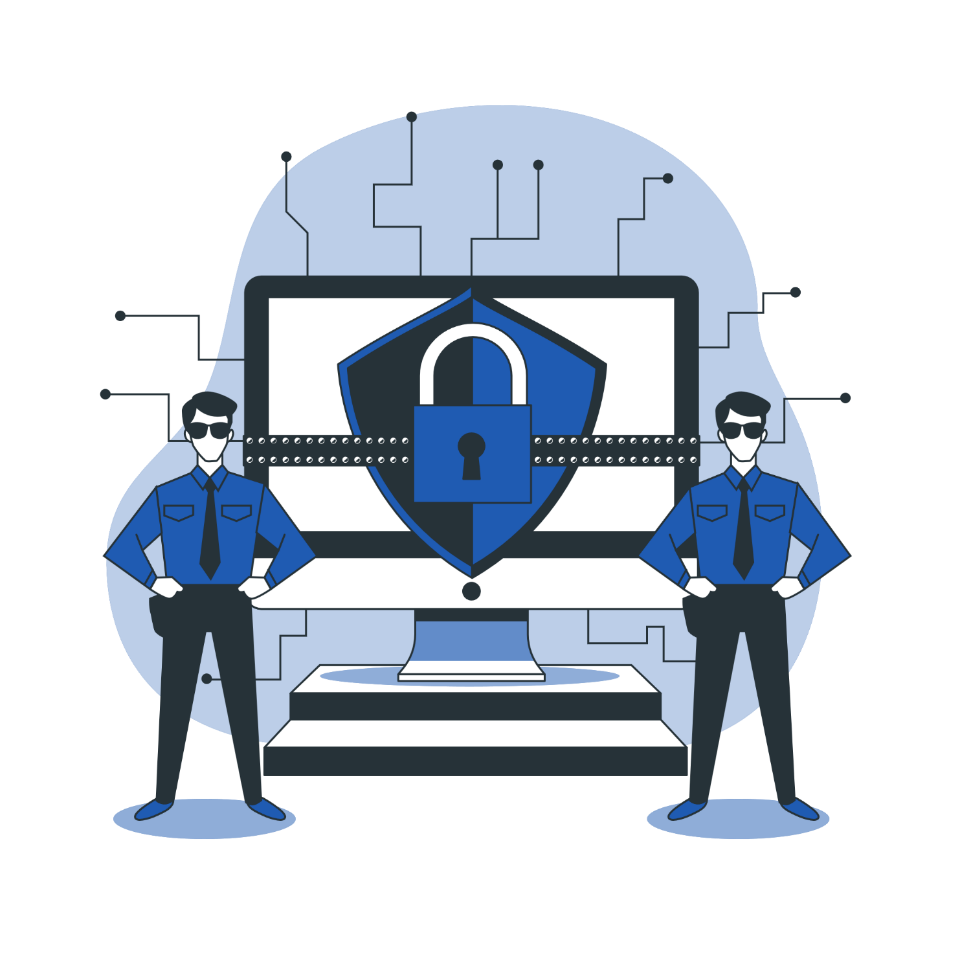 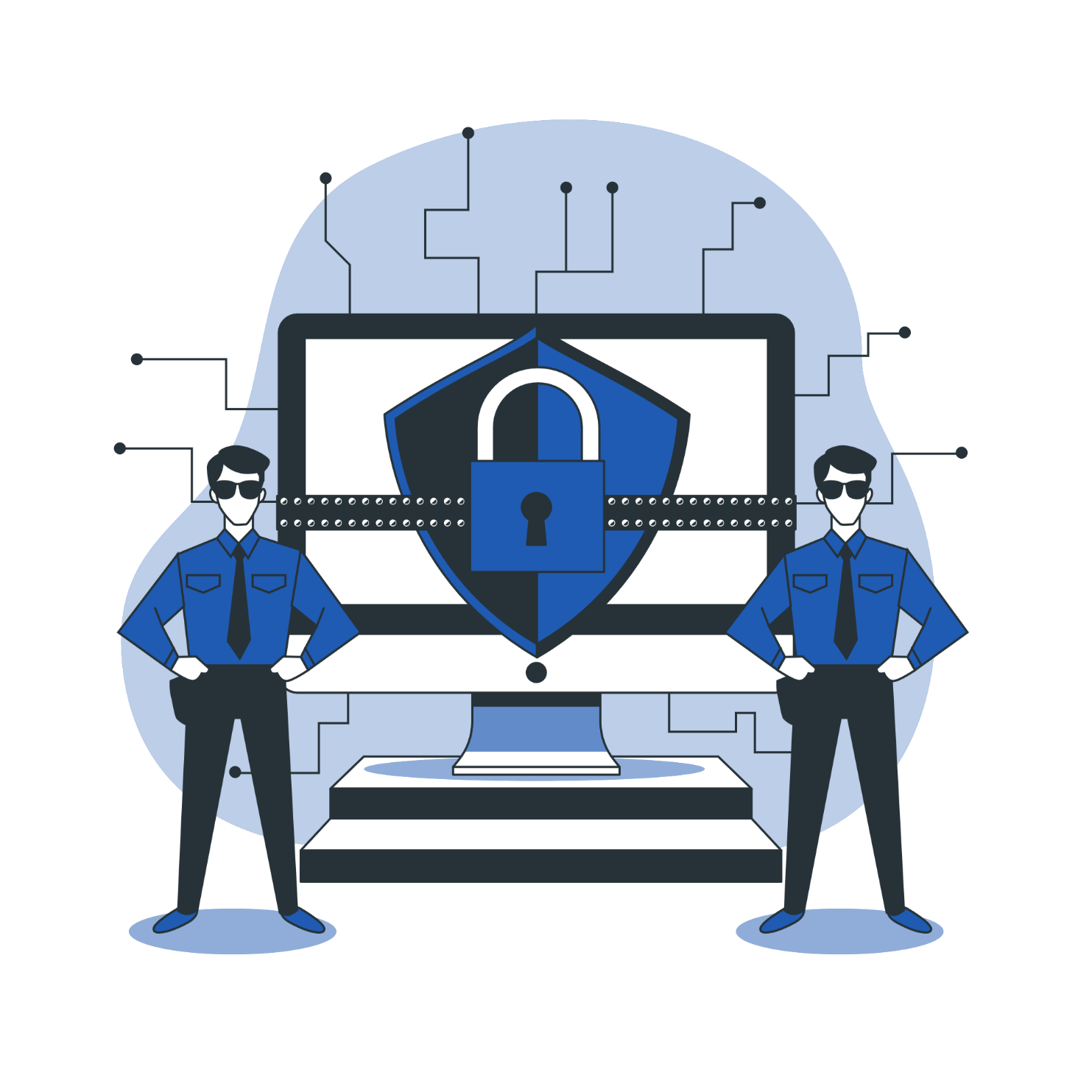 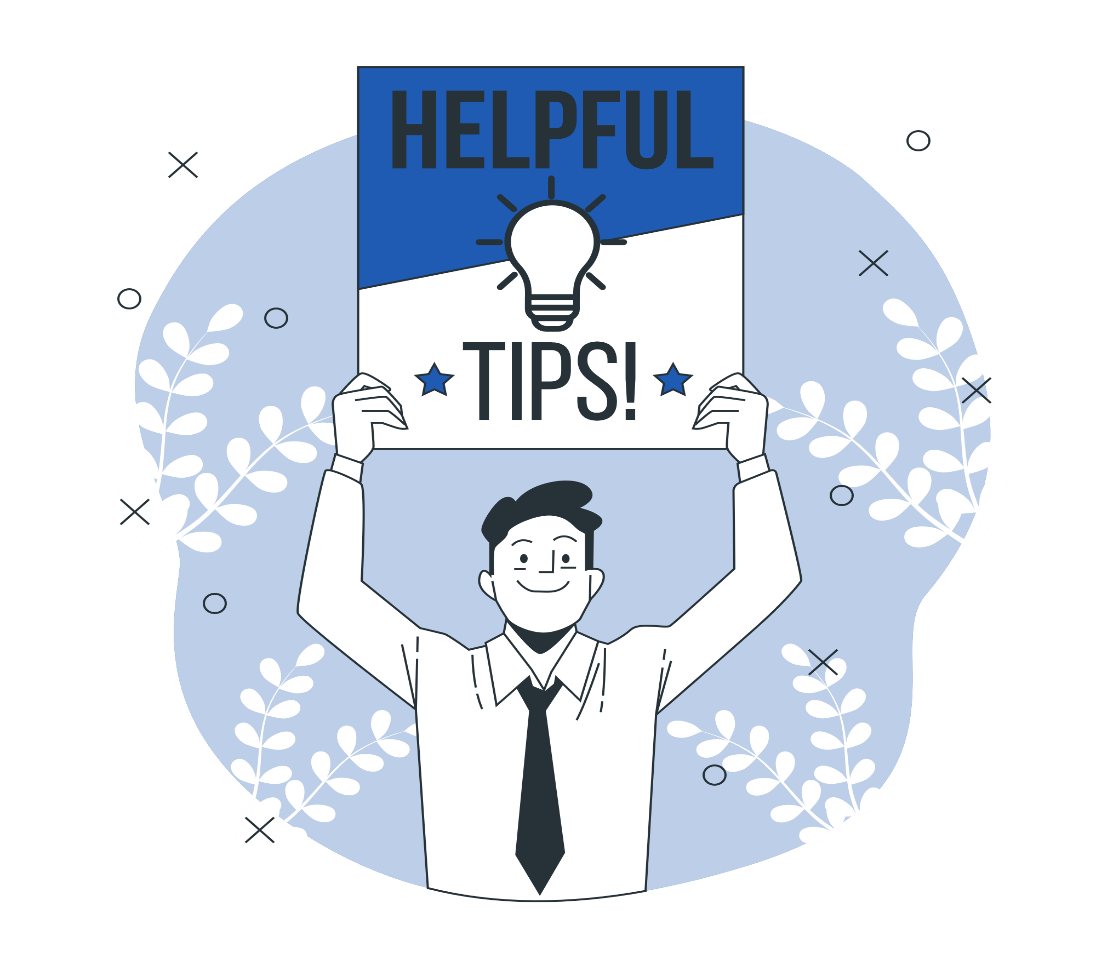 Нейтральність Незалежність
Стаття 7. Нейтральність, незалежність та неупередженість медіатора
Медіатор повинен бути нейтральним у ставлення до сторін медіації та незалежним від сторін медіації, органів державної влади, органів місцевого самоврядування, їх посадових та службових осіб, інших фізичних і юридичних осів.
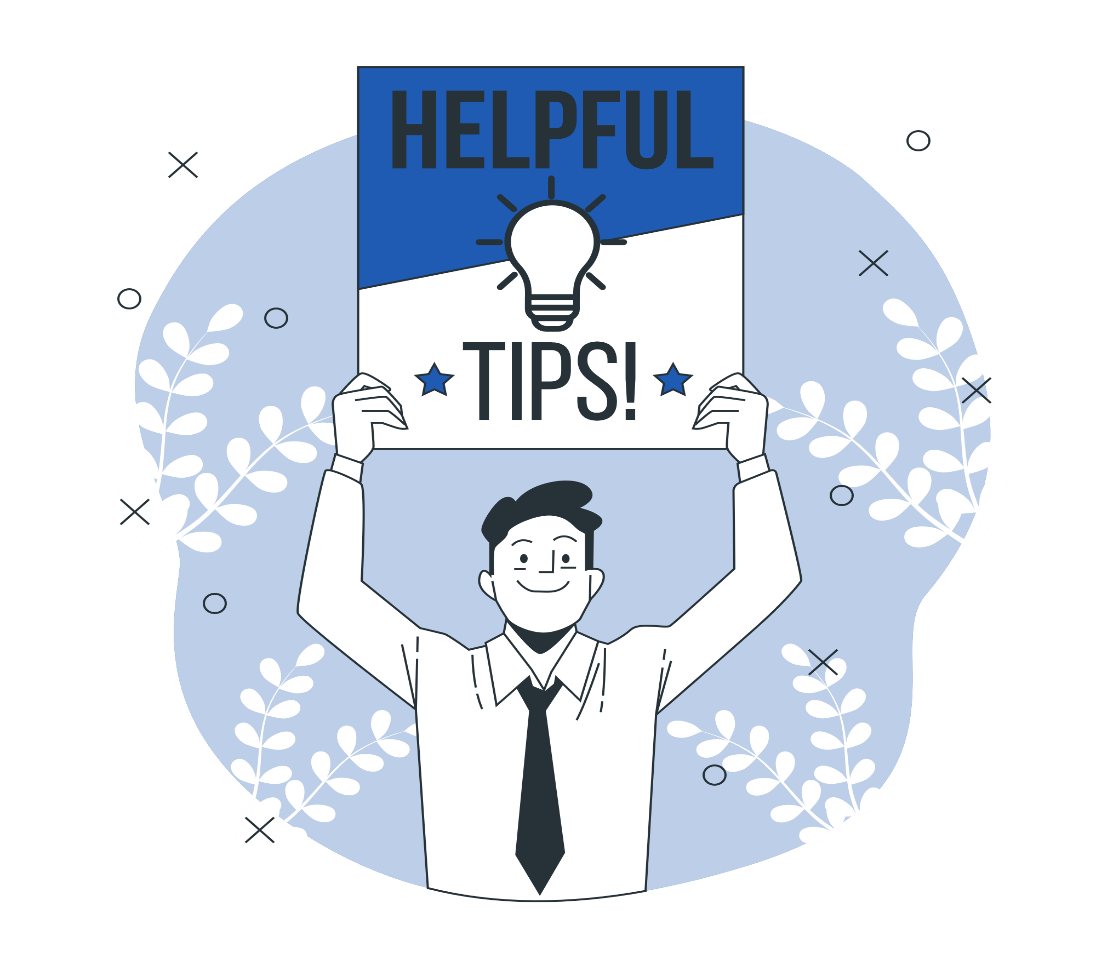 Неупередженість
Суміщати функцію медіатора з функцією іншого учасника медіації в одному конфлікті (спорі);
Стаття 7. Медіатор 
не може
надавати сторонам медіації консультації та рекомендації щодо прийняття рішення по суті конфлікту (спору);
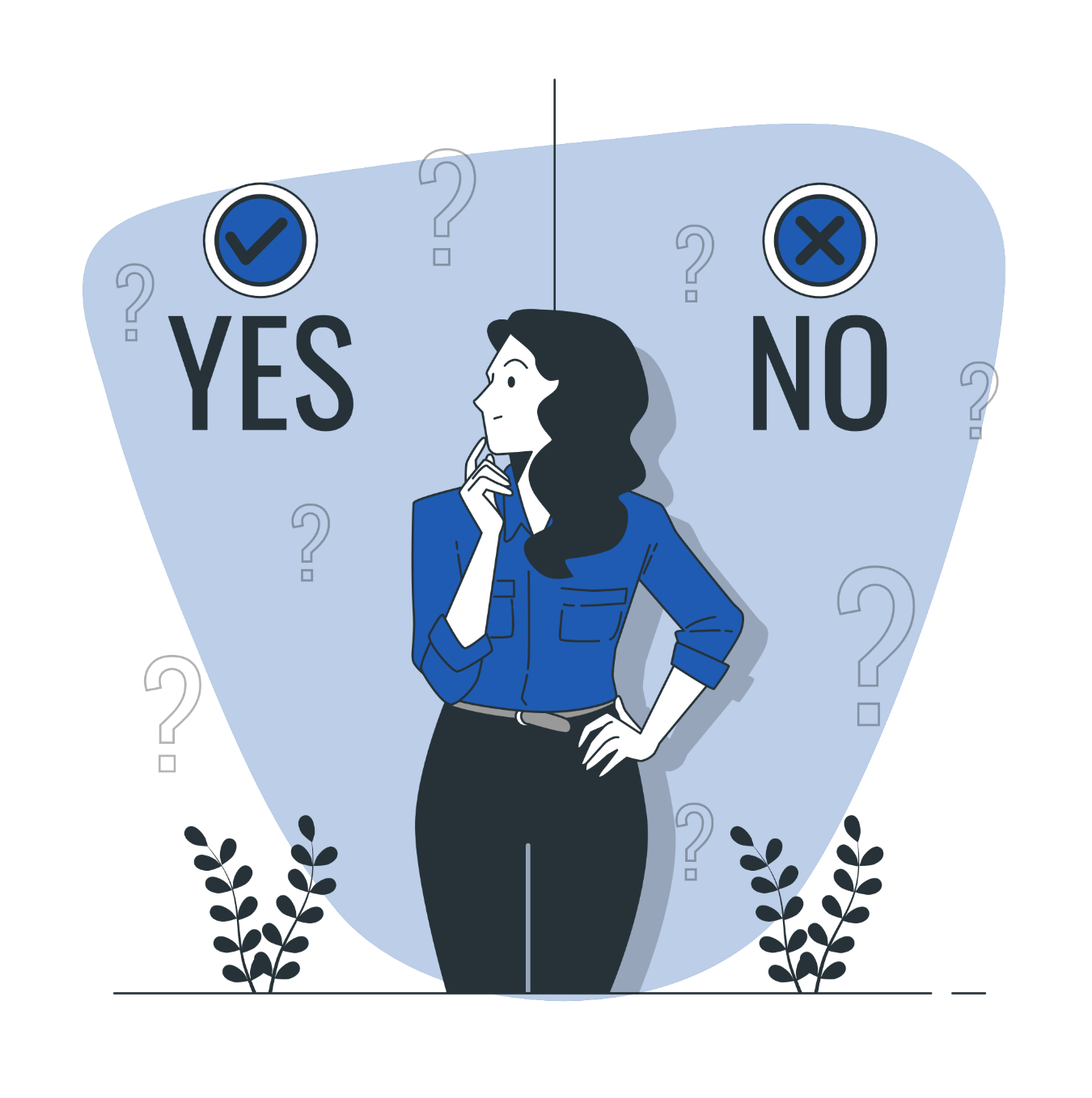 НІ
бути представником або захисником будь-якої із сторін у досудовому розслідуванні, судовому, третейському чи арбітражному провадженні у конфлікті (спорі), я якому він є чи був медіатором;
НІ
ТАК
приймати рішення по суті конфлікту (спору) між сторонами медіації.
Стаття 8 
Самовизначення та рівність прав 
сторін медіації
3
4
5
1
2
Стаття 8 
Самовизначення та рівність прав 
сторін медіації
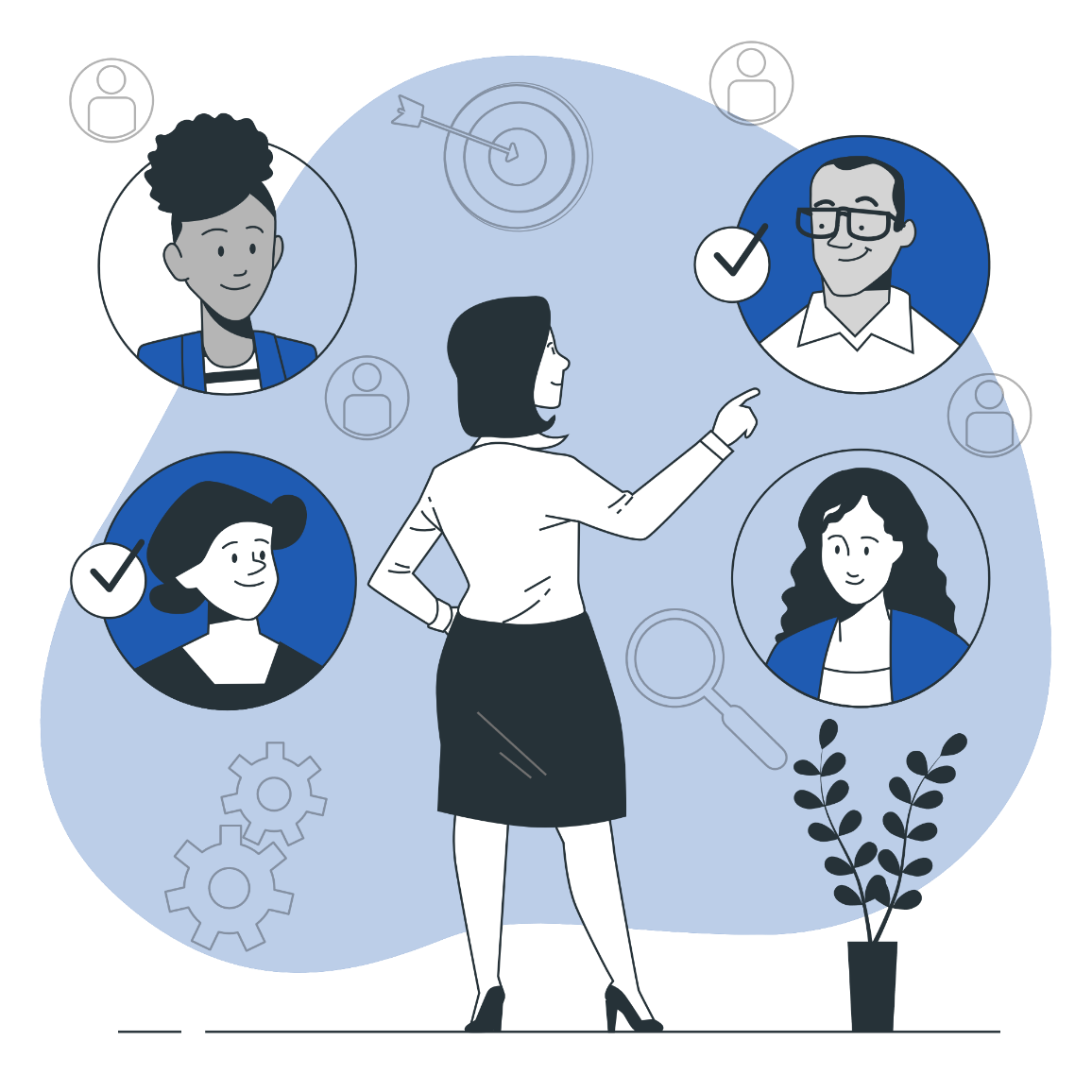 1
Сторони медіації самостійно обирають    медіатора (медіаторів) та / або суб’єкта, що забезпечує проведення медіації.
Стаття 8 
Самовизначення та рівність прав 
сторін медіації
3
4
5
1
2
Стаття 8 
Самовизначення та рівність прав 
сторін медіації
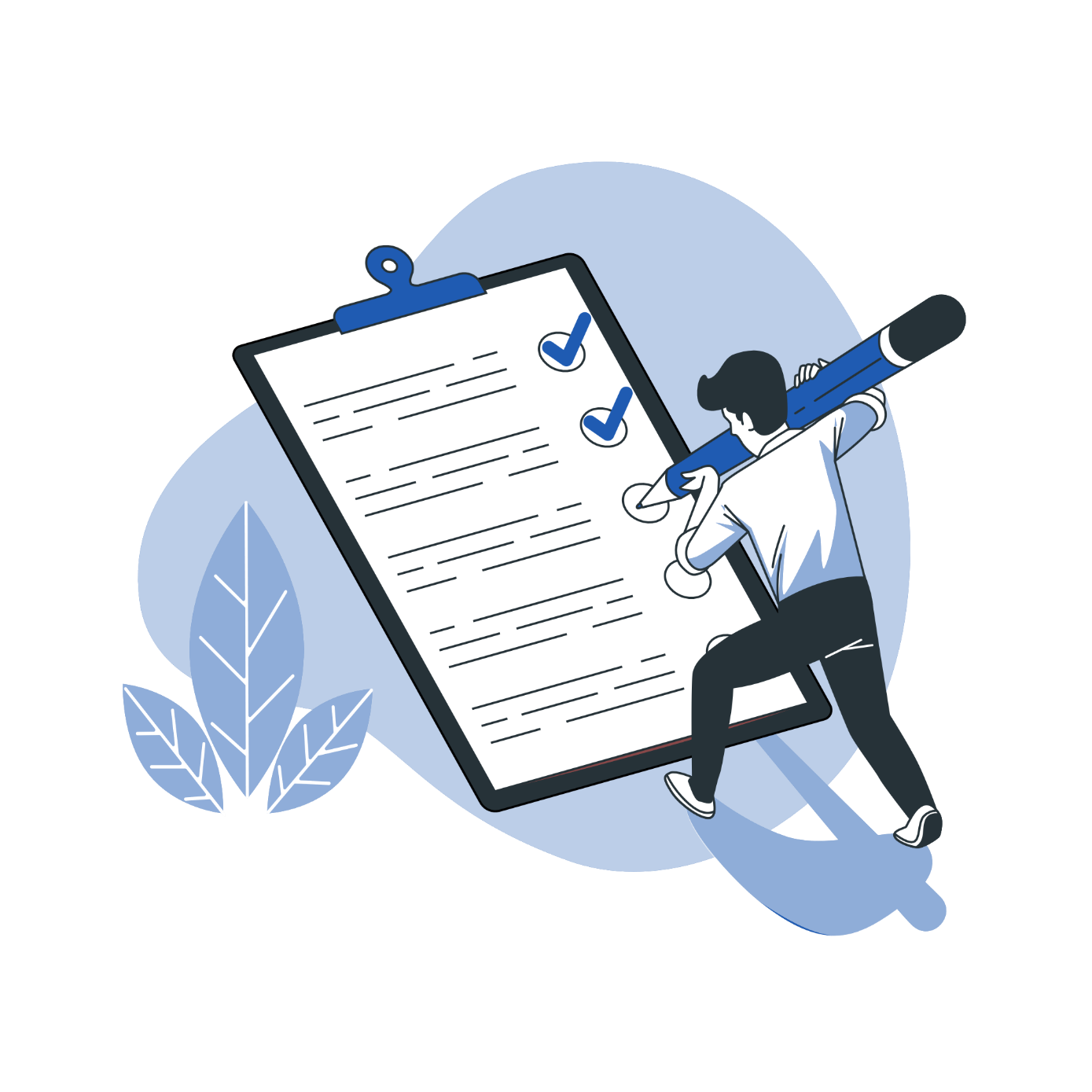 Сторони медіації самостійно визна-чають   перелік питань,    які обгово-рюватимуться, варіанти  врегулюван-ня конфлікту (спору),   зміст угоди   за результатами медіації,   строки   та
 способи   її виконання, інші питання щодо конфлікту (спору та проведення медіації.
2
Стаття 8 
Самовизначення та рівність прав 
сторін медіації
3
4
5
1
2
Стаття 8 
Самовизначення та рівність прав 
сторін медіації
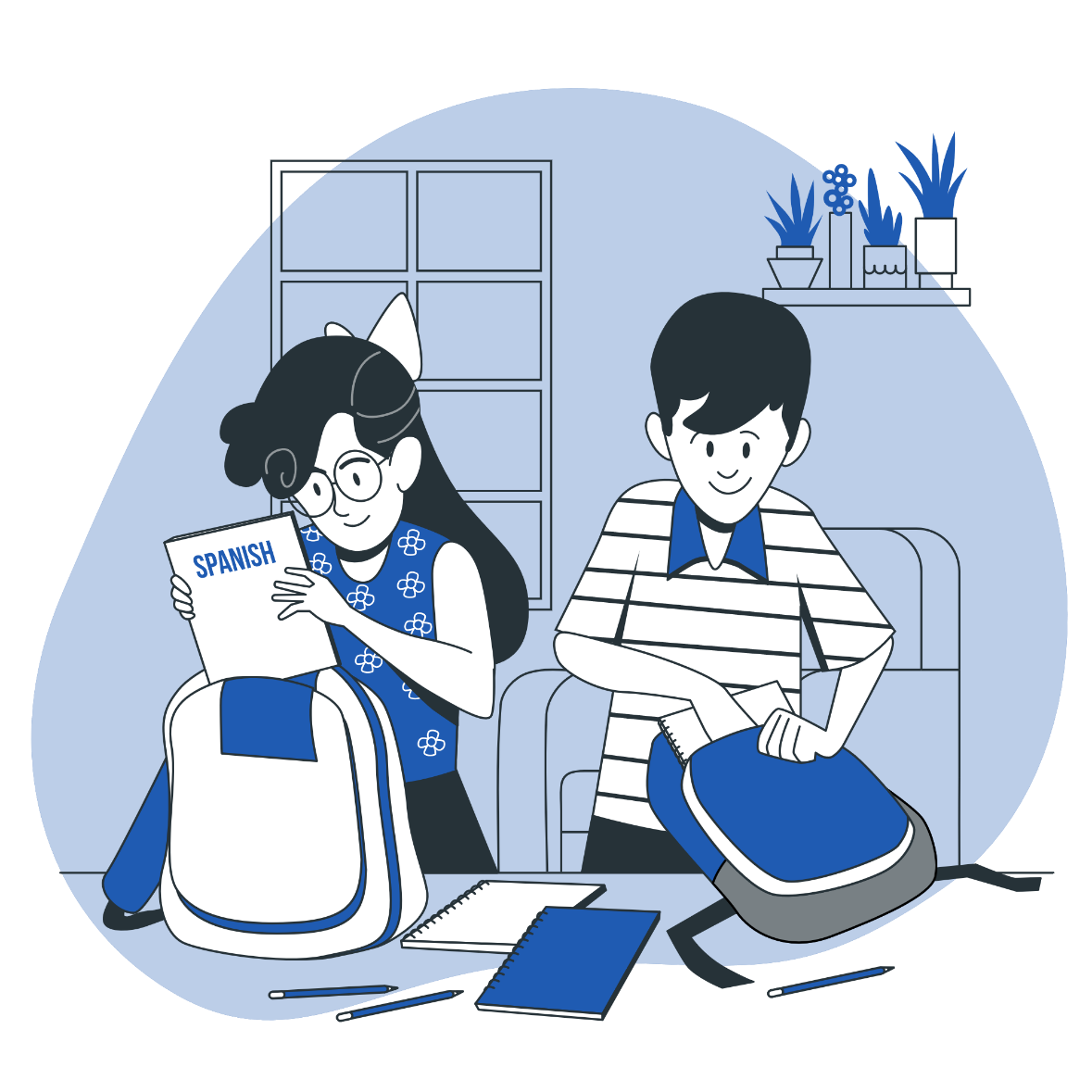 Якщо стороною медіації є
  неповнолітня особа,    вона приймає рішення з дотриманням вимог законодавства з урахуванням обсягу її дієздатності.
3
Стаття 8 
Самовизначення та рівність прав 
сторін медіації
3
4
5
1
2
Стаття 8 
Самовизначення та рівність прав 
сторін медіації
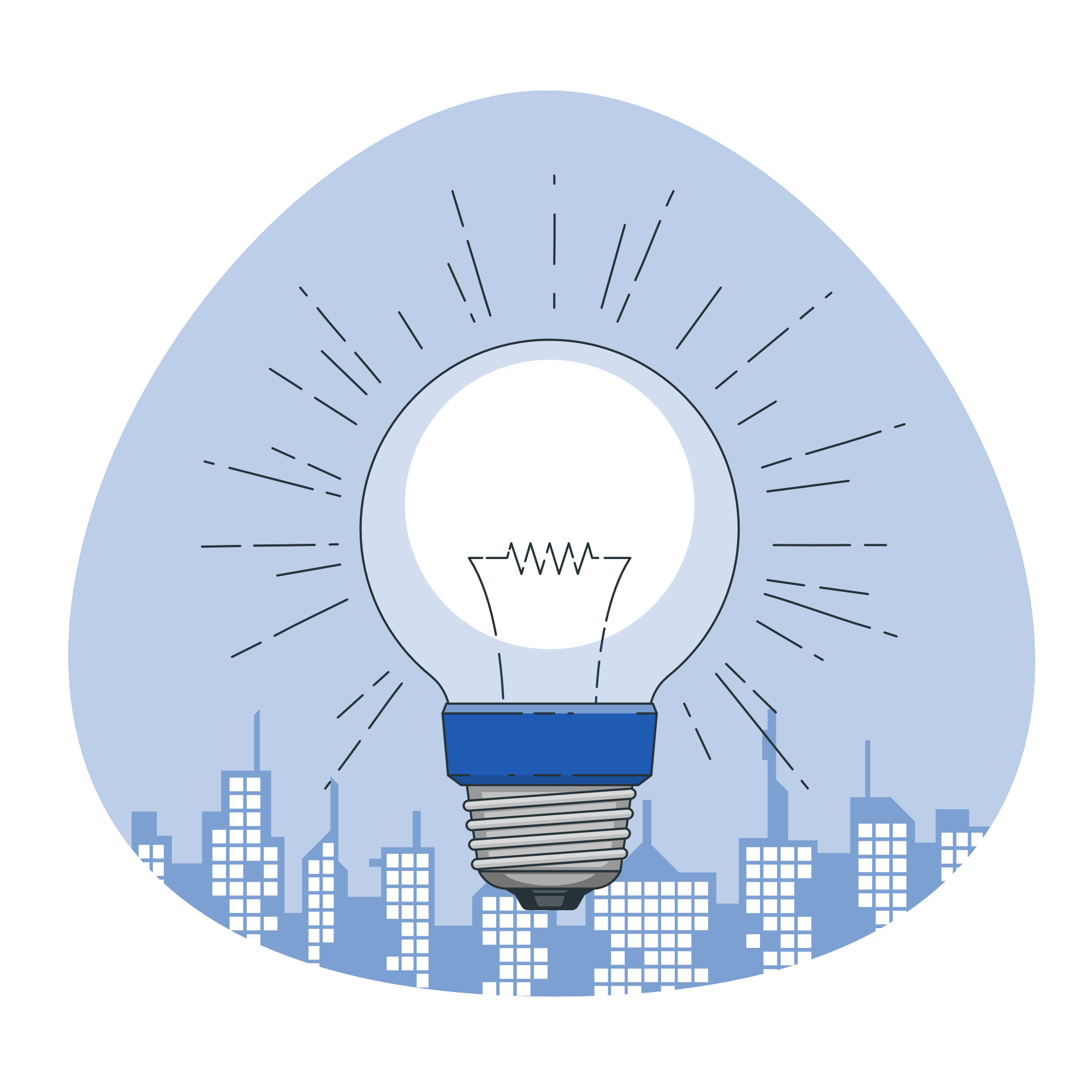 Якщо стороною медіації є особа, 
 цивільна дієздатність   якої обмежена, вона приймає рішення з дотриманням вимог законодавства з урахуванням обсягу її дієздатності.
4
Стаття 8 
Самовизначення та рівність прав 
сторін медіації
3
4
5
1
2
Стаття 8 
Самовизначення та рівність прав 
сторін медіації
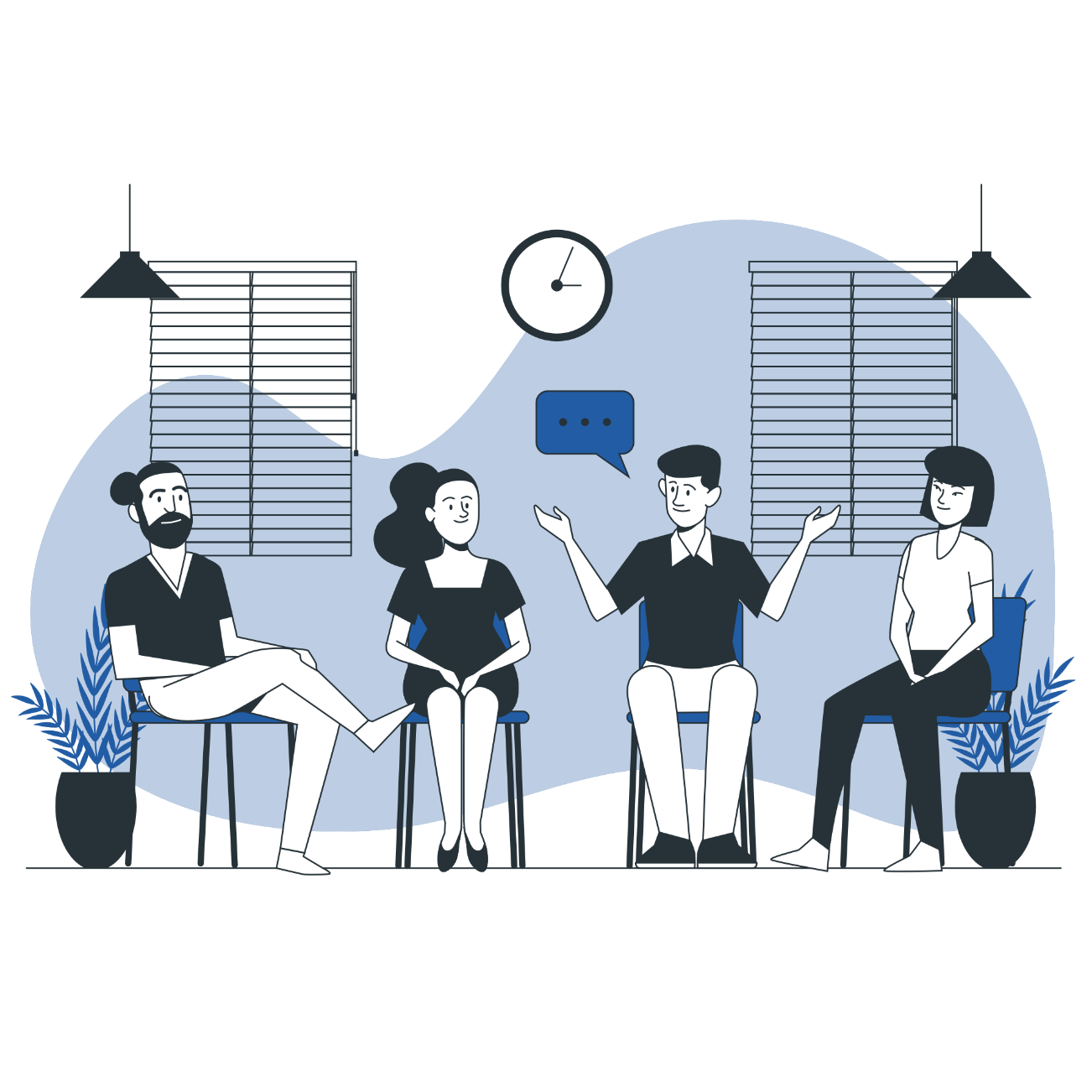 Медіація проводиться на засадах
 рівності сторін.   Сторонам медіації має бути надано   рівні можливості під час проведення медіації. Зобов’язання медіатора повинні бути однаковими  стосовно всіх сторін медіації.
5
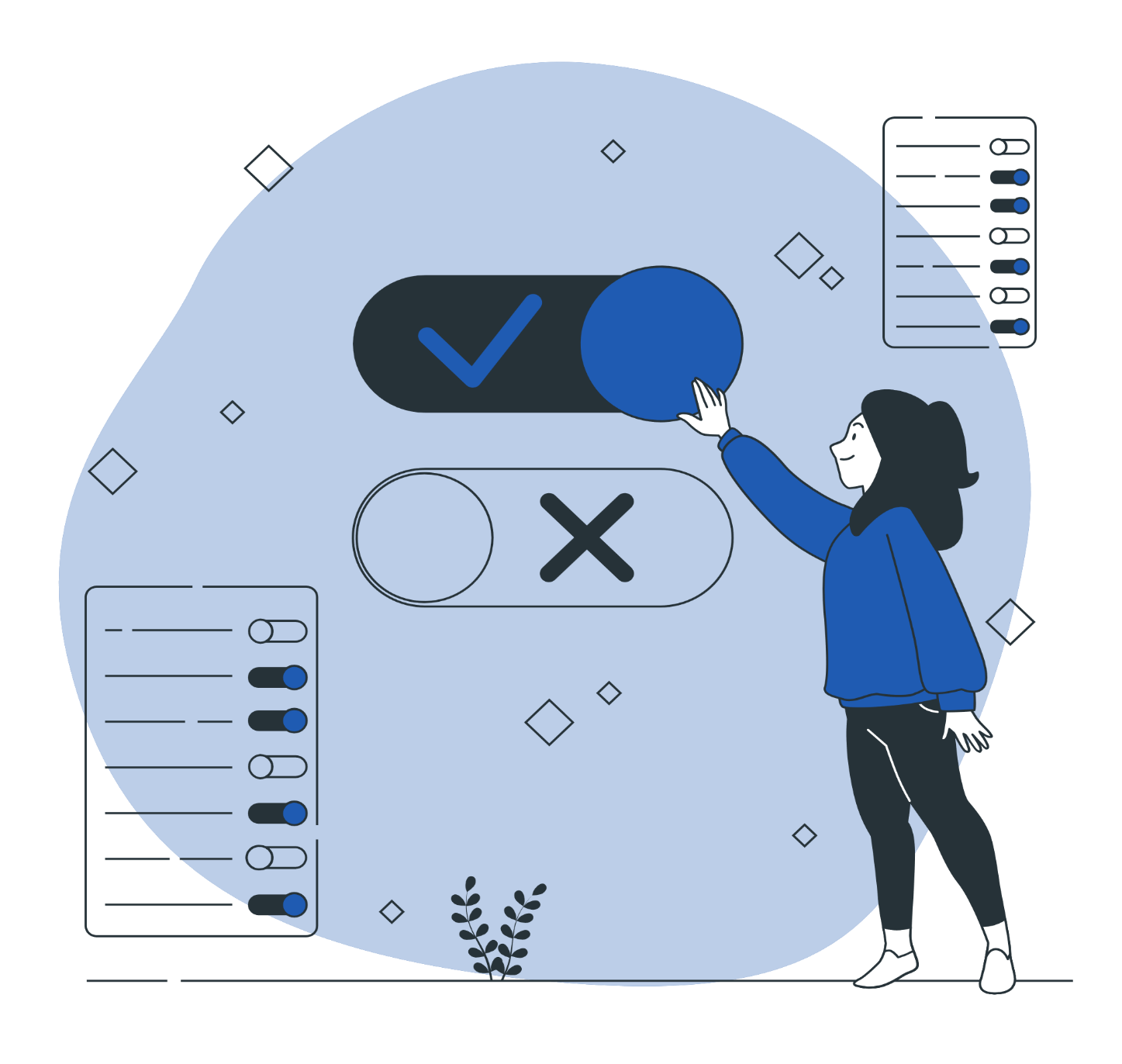 Статус медіатора
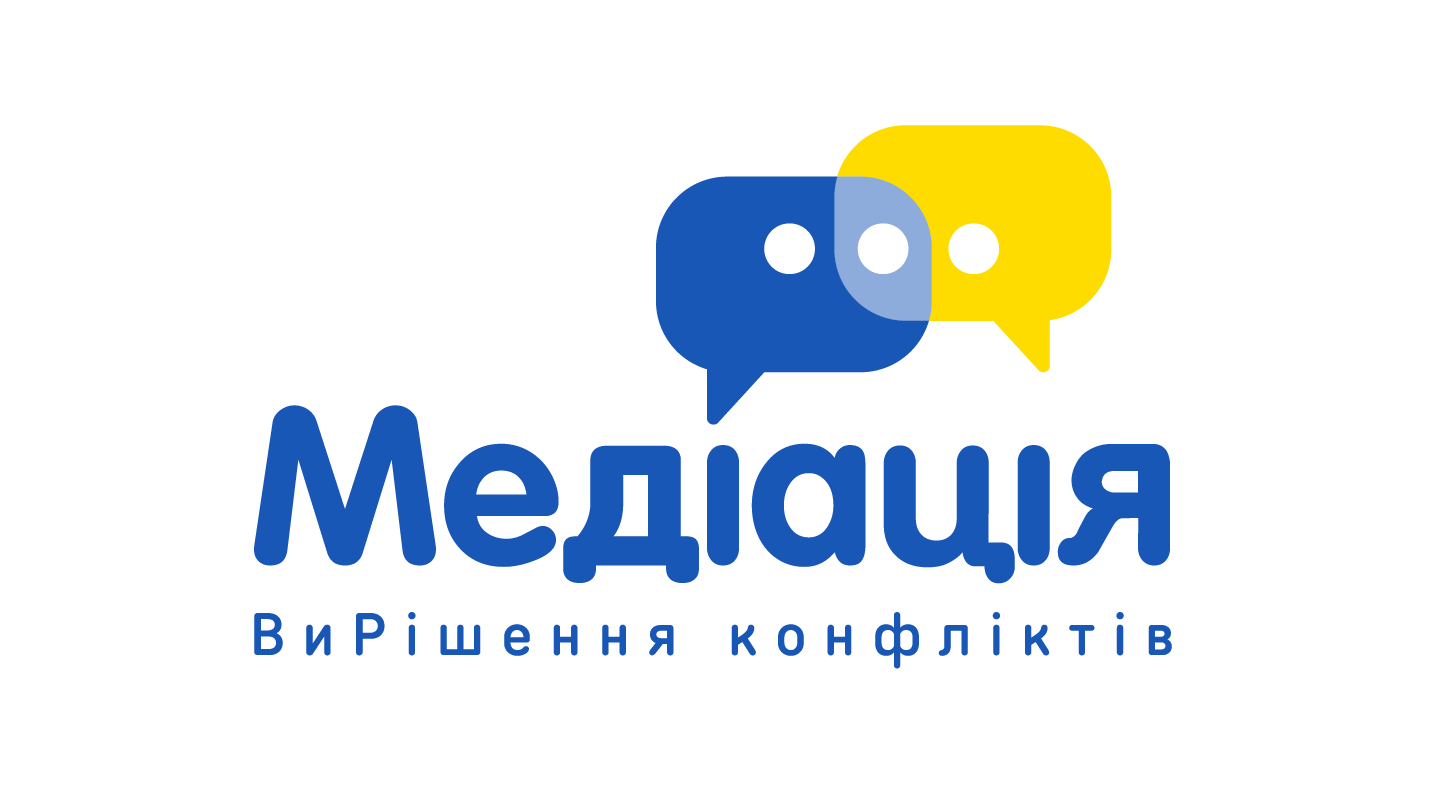 Вимоги 
до медіатора
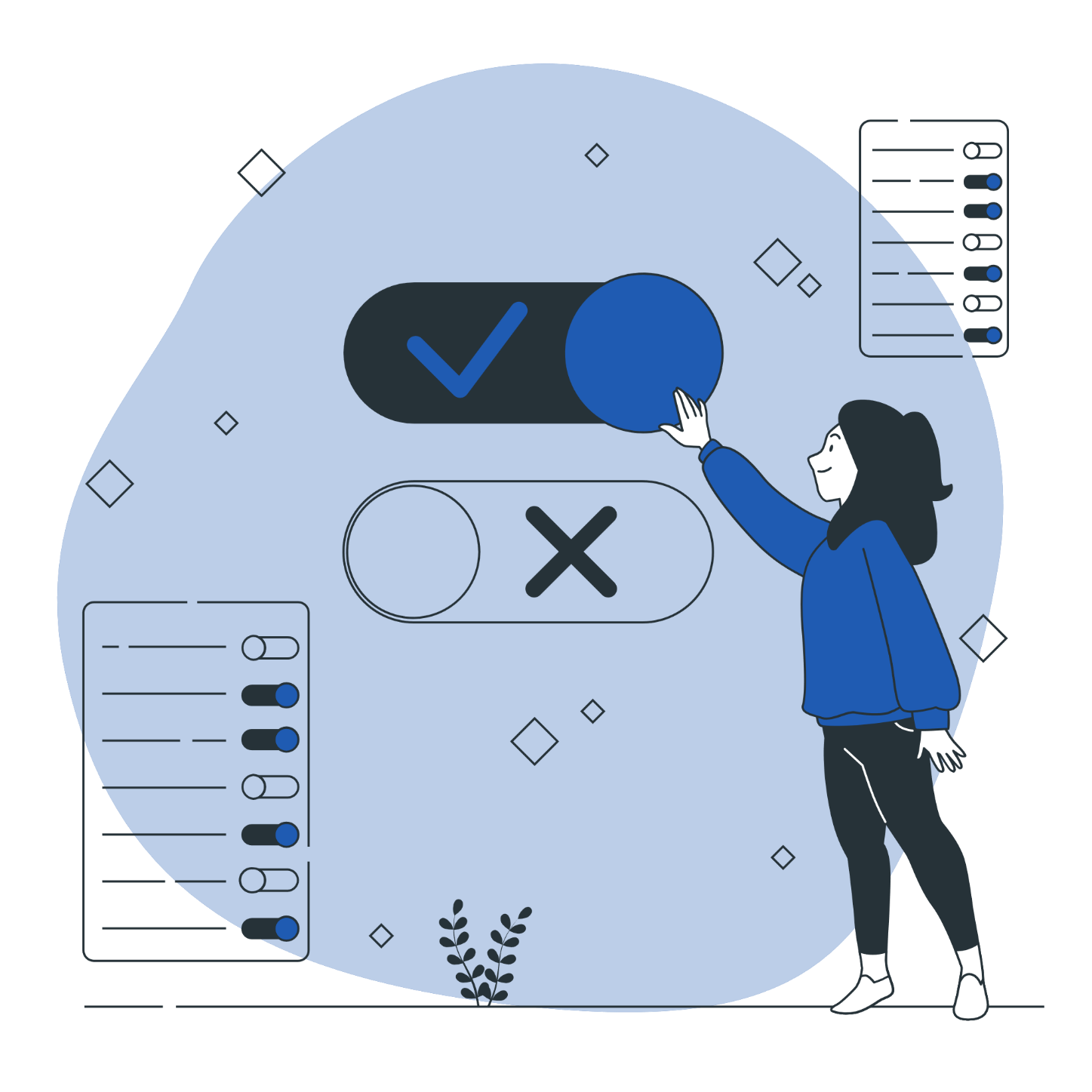 Медіатором може бути фізична особа, яка пройшла базову підготовку медіатора в Україні або за кордоном.
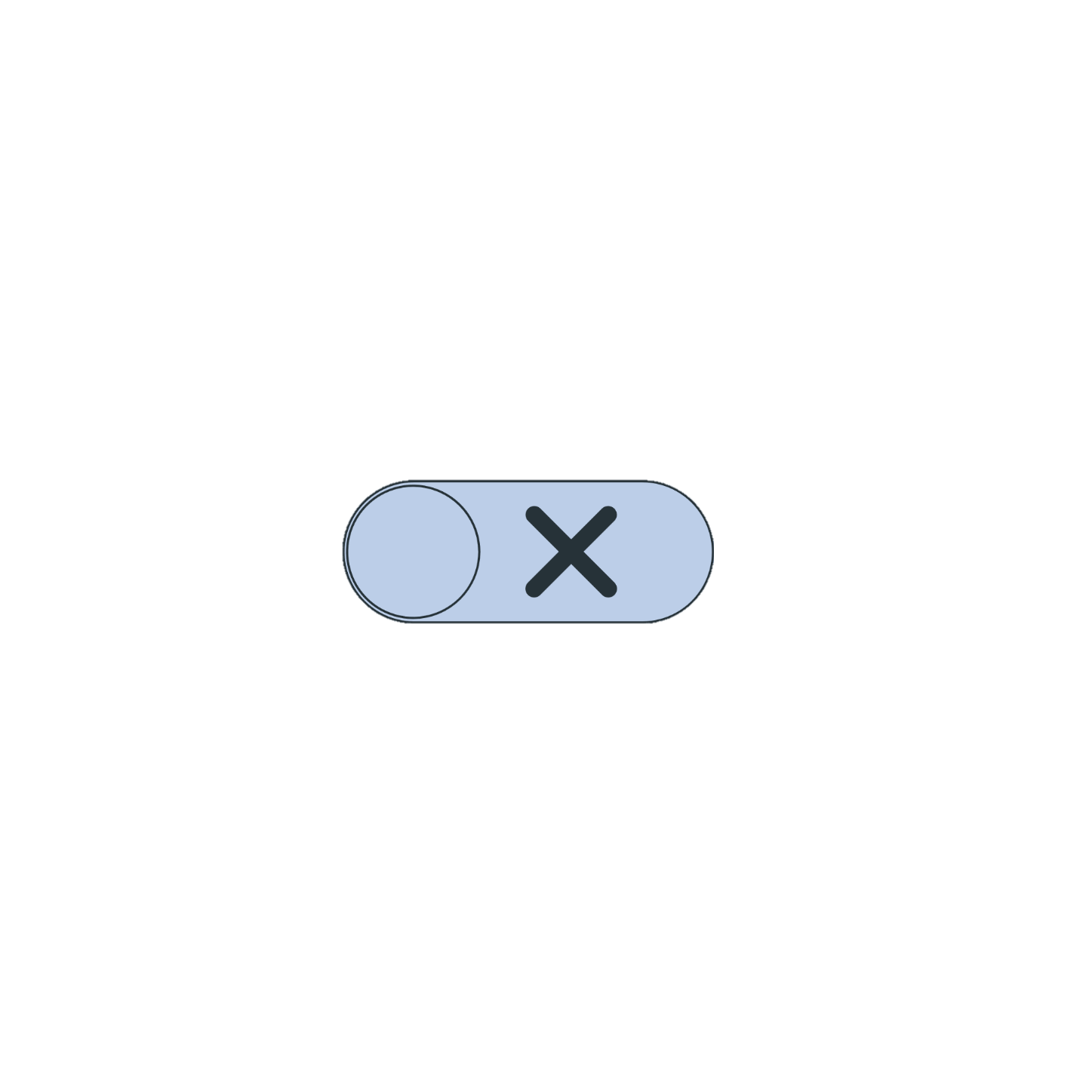 Вимоги 
до медіатора
Медіатором не може бути особа, яка має судимість, особа, дієздатність якої обмежена, або недієздатна особа.
Стаття 9
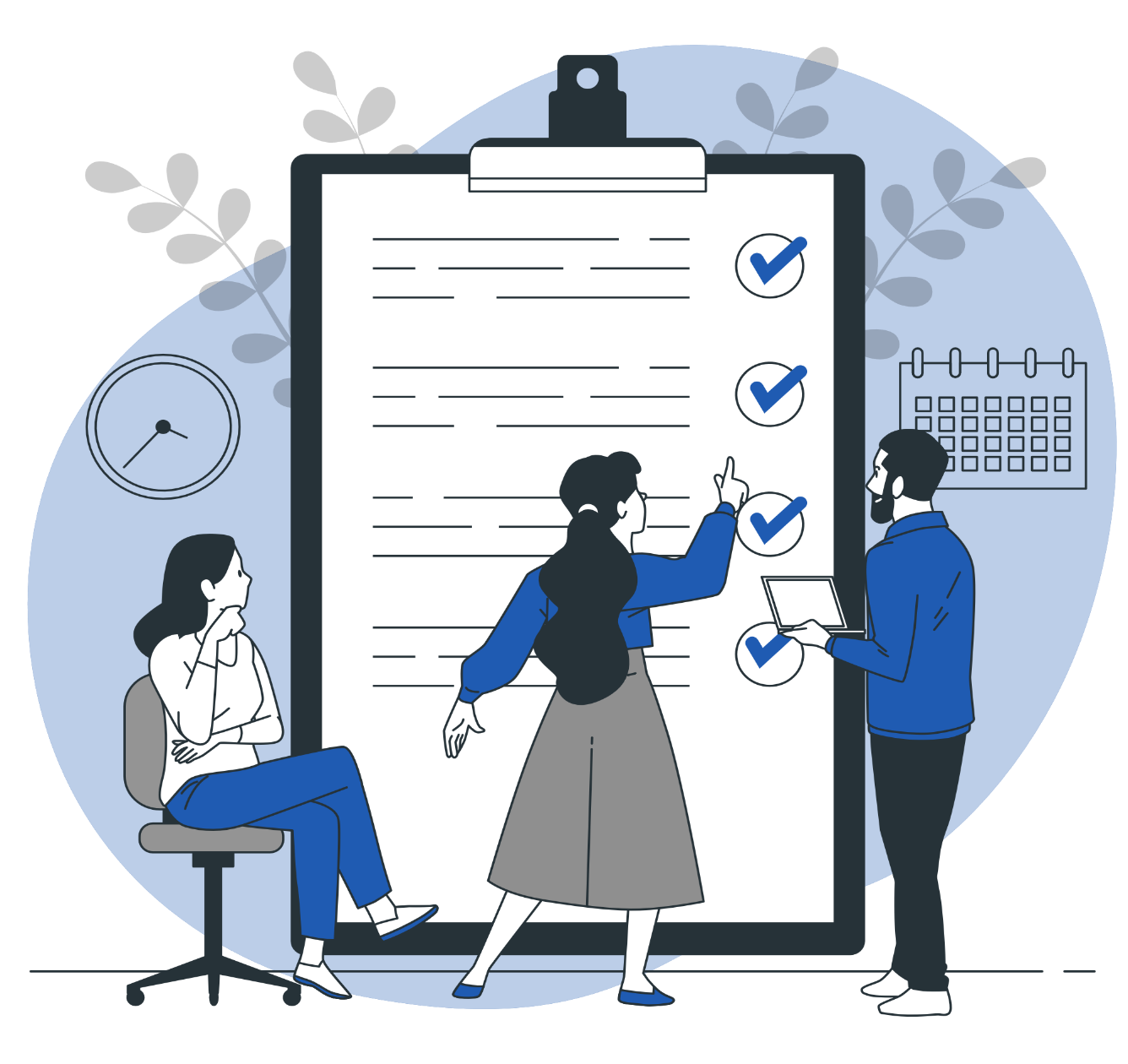 Статус медіатора
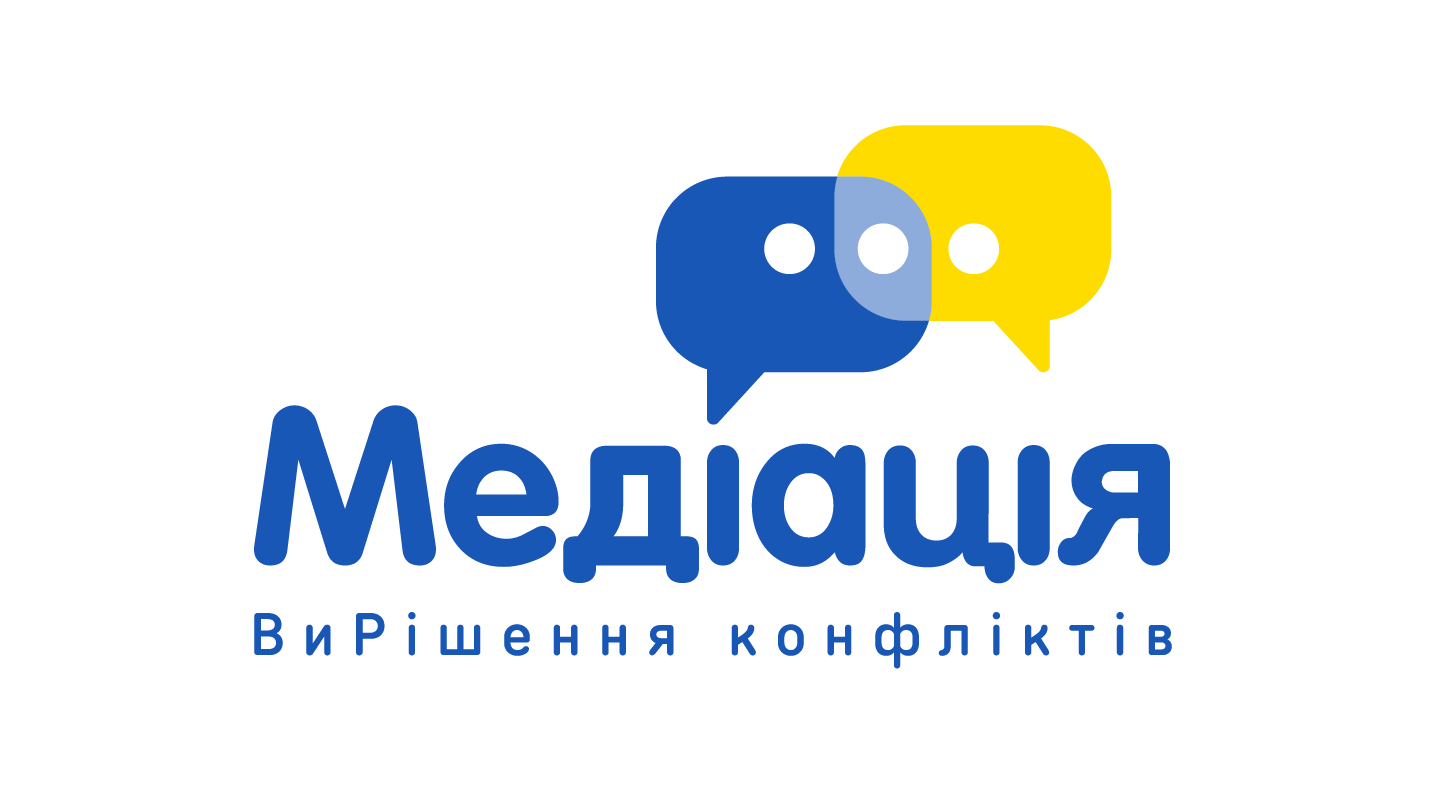 Підготовка медіатора
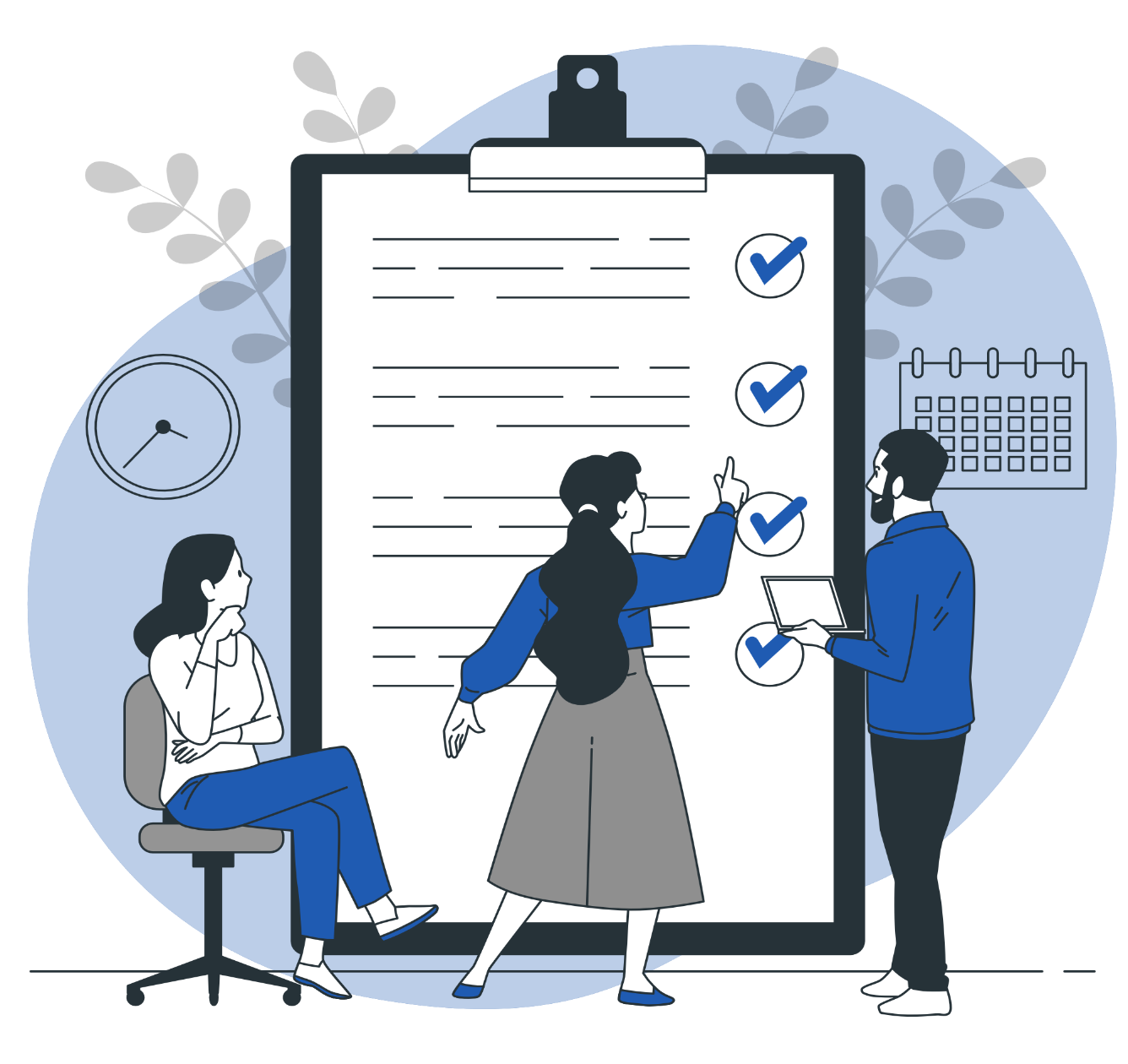 Базова підготовка медіаторів здійснюється за програмою обсягом (тривалістю) не менше 90 годин навчання, у тому числі не менше 45 годин практичного навчання. Програма базової підготовки медіатора включає теоретичну підготовку і відпрацювання практичних навичок.
Підготовка медіатора
Підготовку медіаторів здійснюють суб’єкти освітньої діяльності.
Стаття 10
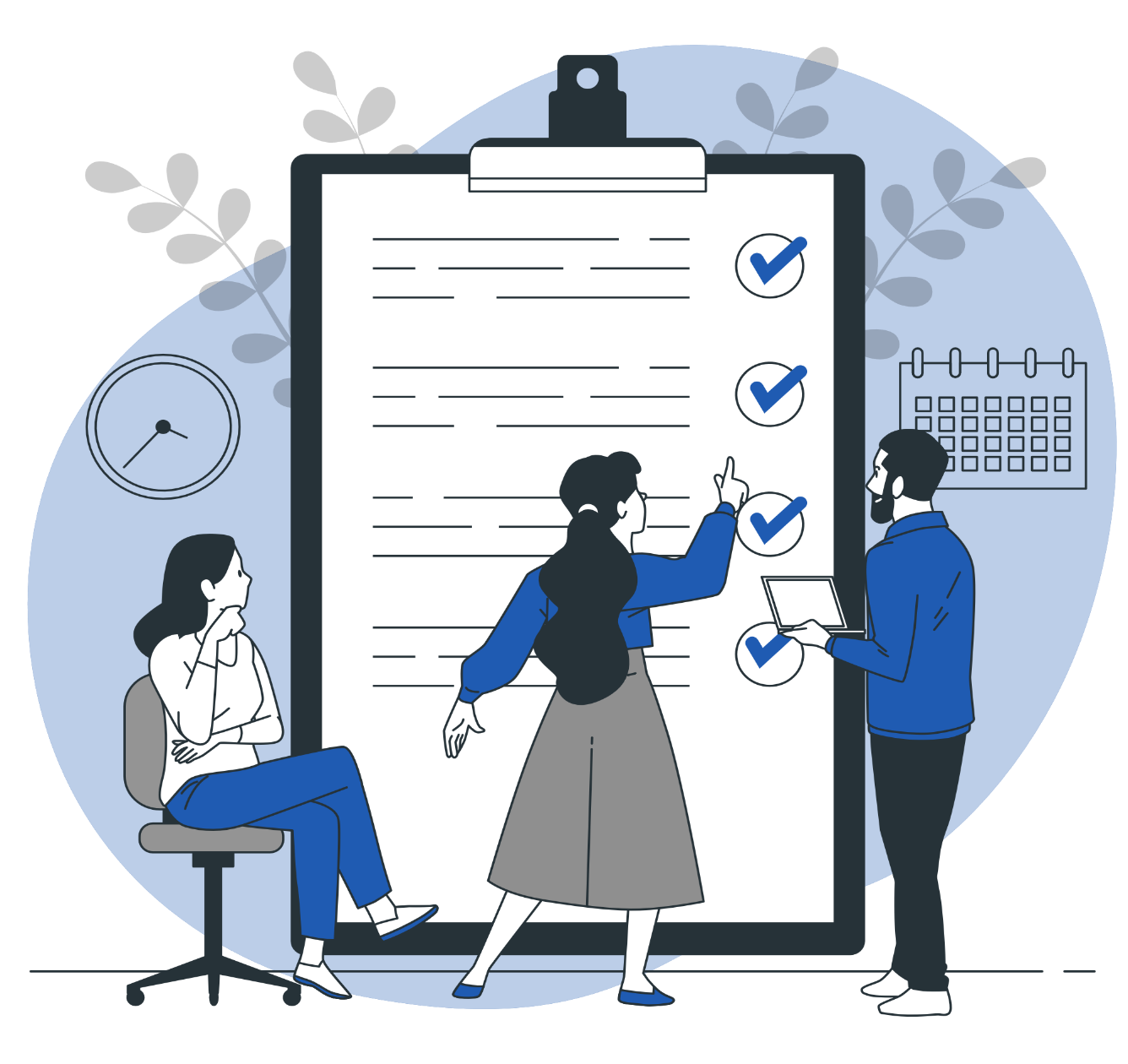 Підготовка медіаторів, крім базової, може включати спеціалізовану підготовку відповідно до програм навчання, розроблених суб’єктами освітньої діяльності.
Підготовка медіатора
Після проходження базової та/або спеціалізованої підготовки та підтвердження набутих компетентностей видається відповідний сертифікат,
Стаття 10
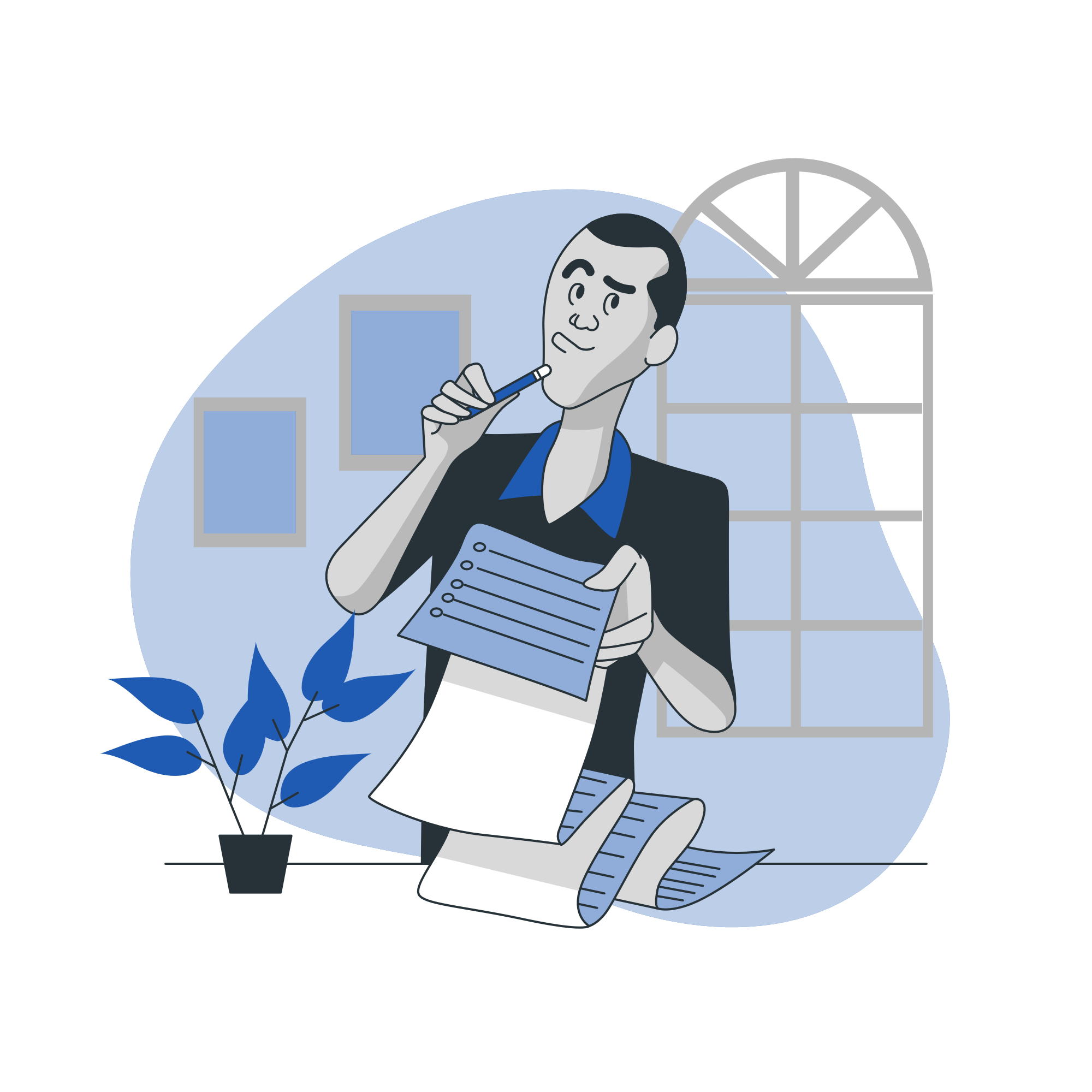 Статус медіатора
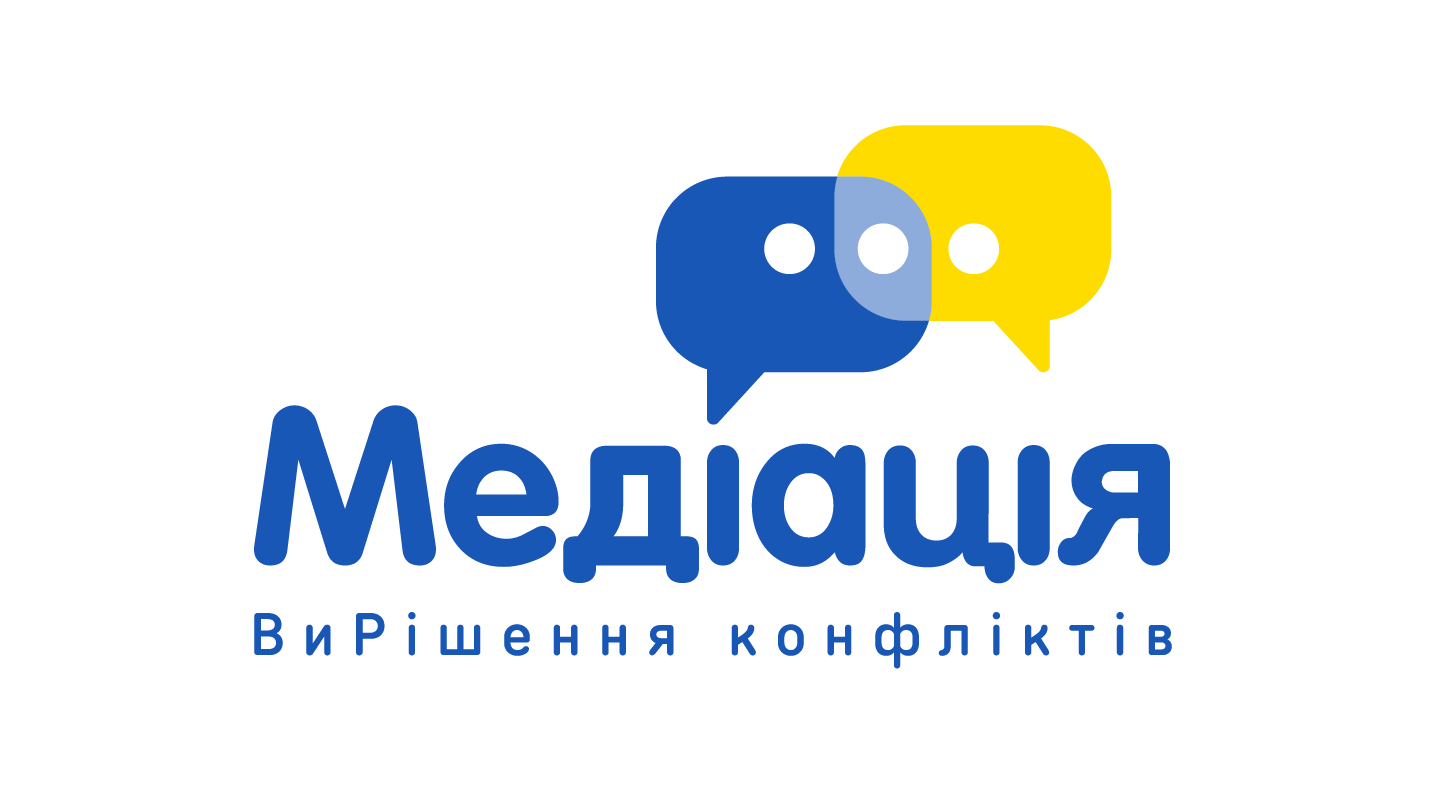 Права
медіатора
Стаття 11
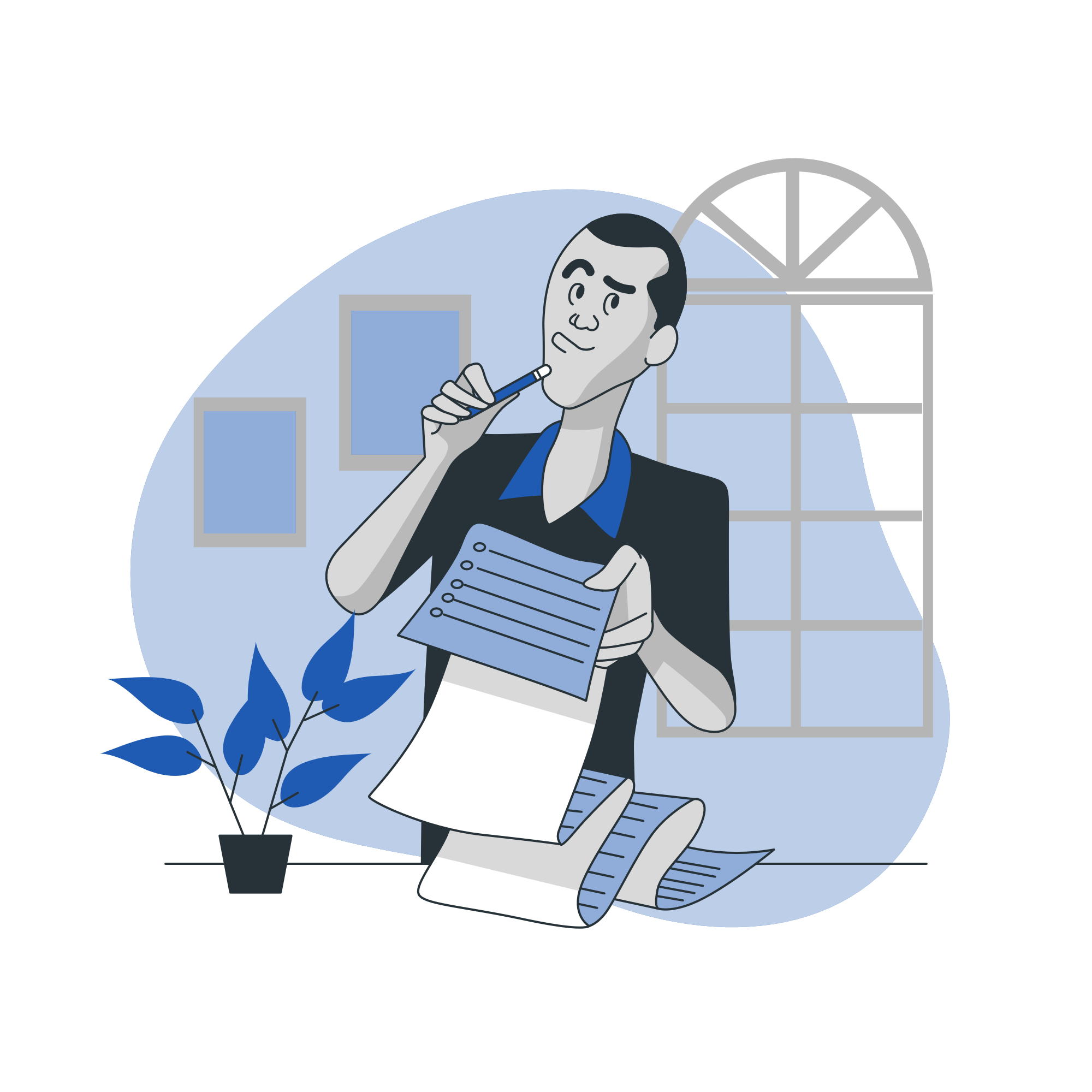 Самостійно визначати методику проведення медіації, за умови дотримання вимог закону, правил проведення медіації та норм професійної етики медіатора.
Отримувати від сторін конфлікту (спору) інформацію про такий конфлікт (спір) в обсязі, необхідному та достатньому для проведення медіації.
На відшкодування витрат, здійснених для підготовки до медіації та її проведення, а також на оплату послуг за здійснення заходів з підготовки до медіації та/або її проведення у розмірі та формі, передбачених договором про проведення медіації, правилами проведення медіації або законодавством.
Медіатор 
має право:
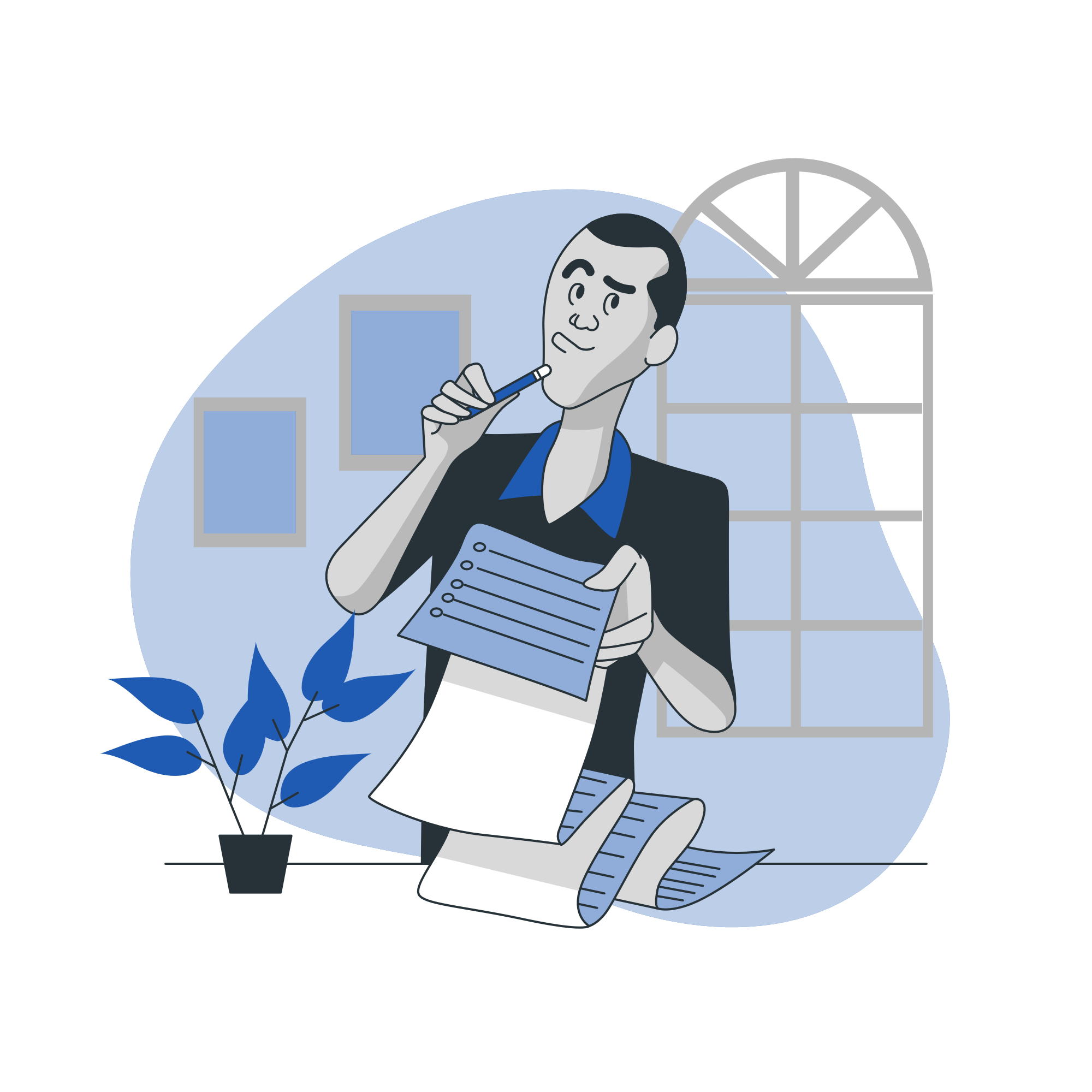 Збирати та поширювати знеособлену інформацію про кількість, тривалість та результативність проведених ним медіацій.
Відмовитися від участі в медіації. Законом, договором про проведення медіації або правилами проведення медіації можуть бути передбачені й інші права медіатора.
Медіатор може надавати послуги з медіації на платній чи безоплатній основі, за наймом, через суб’єкта, що забезпечує проведення медіації, через об’єднання медіаторів або індивідуально.
Медіатор 
має право:
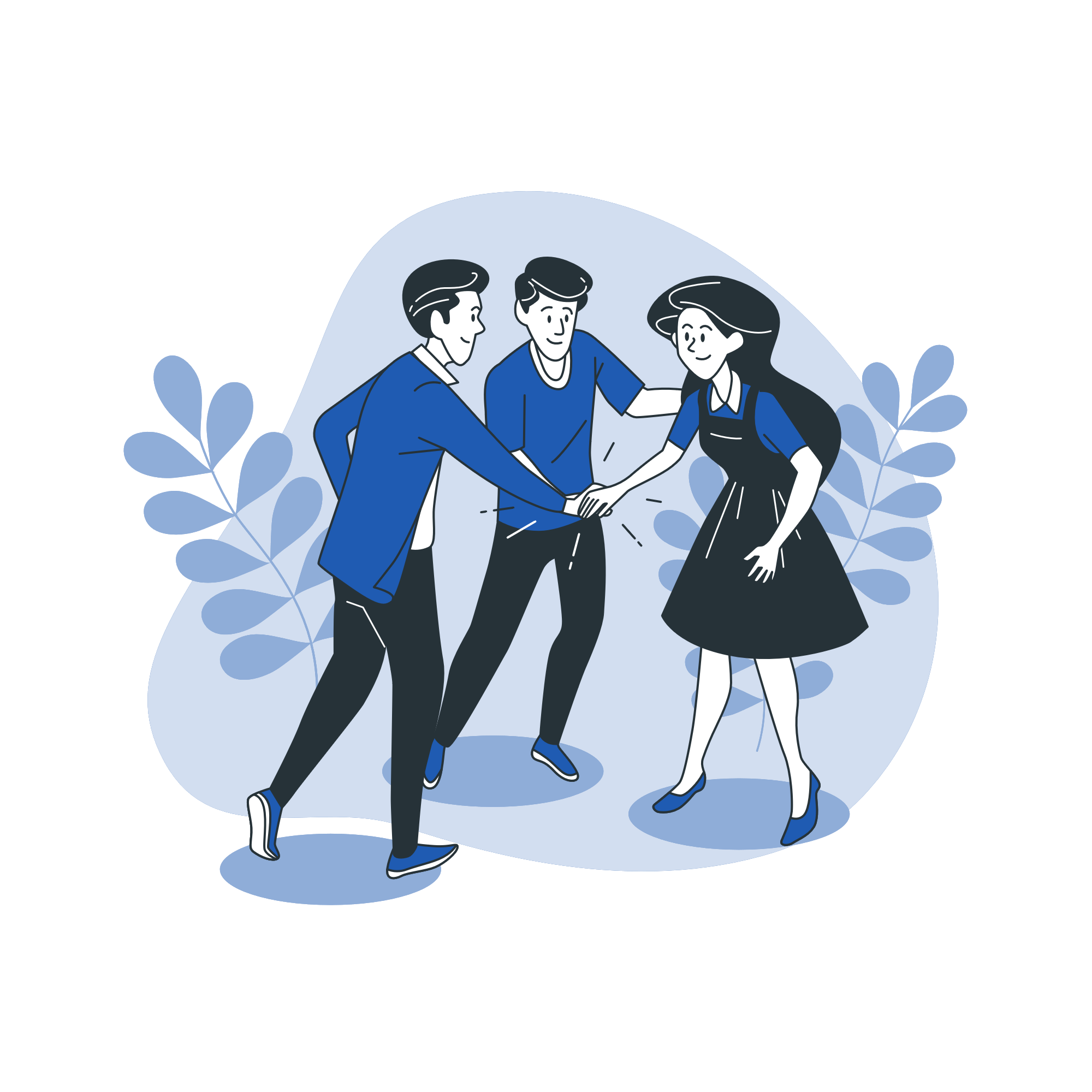 Статус медіатора
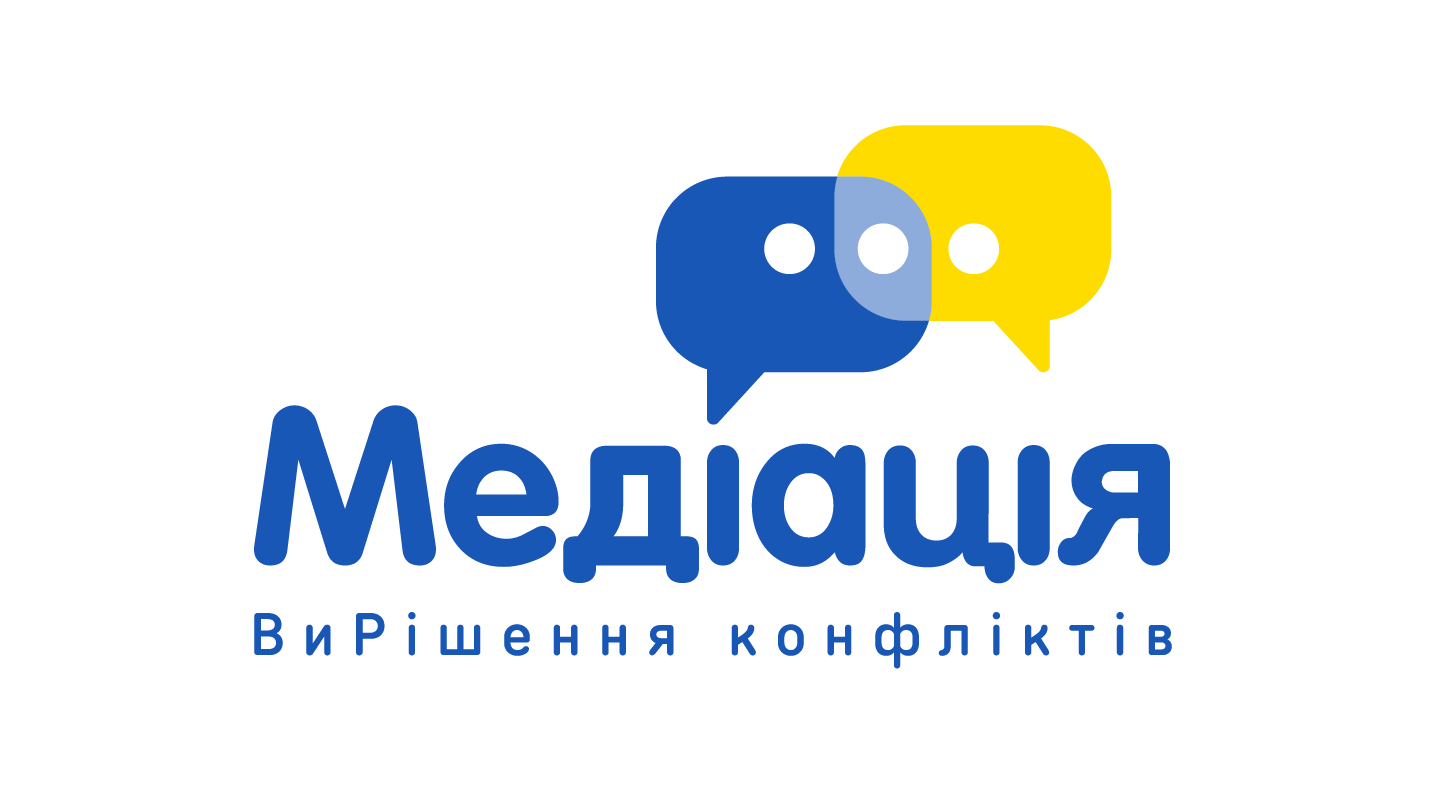 Обов’язки
медіатора
Стаття 12
Медіатор зобов’язаний:
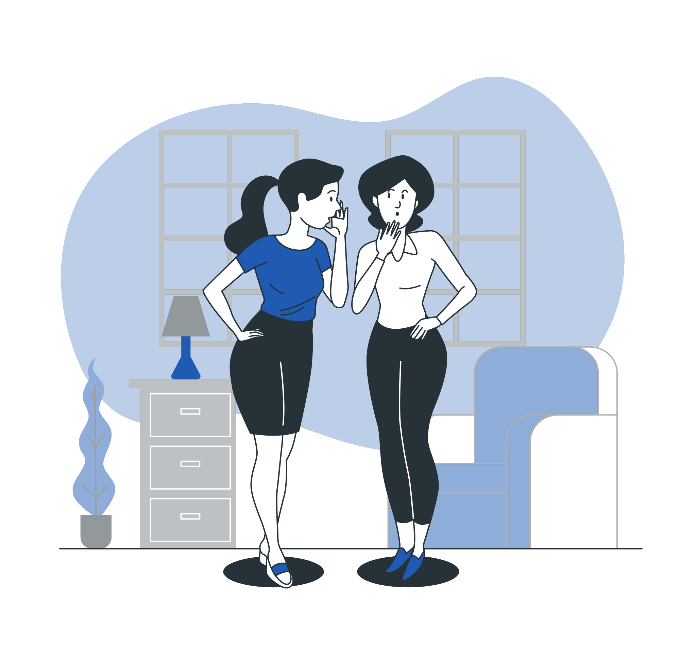 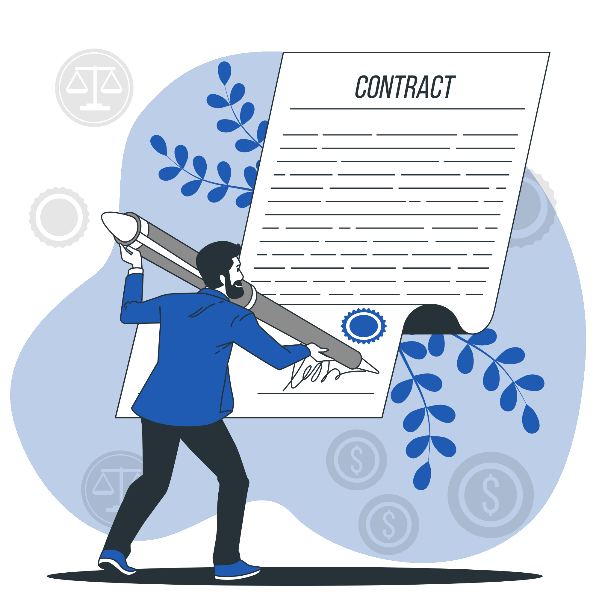 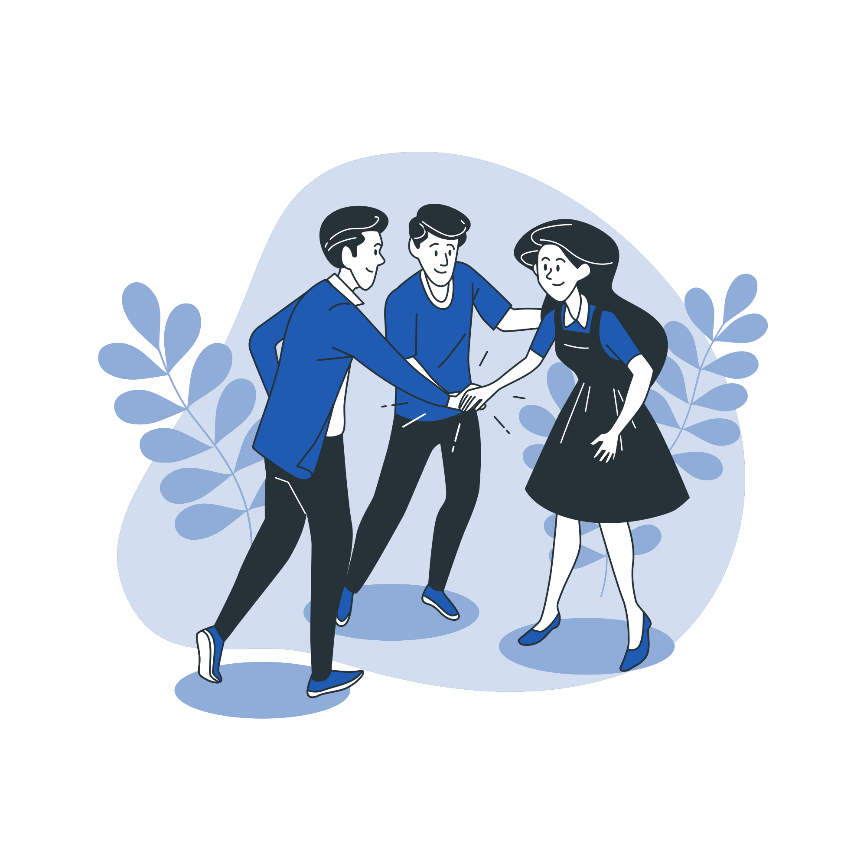 Під час підготовки до медіації надавати сторонам конфлікту 
(спору) для ознайомлення кодекс професійної етики, якого він дотримується у своїй діяльності.
Здійснювати підготовку до медіації та її проведення відповідно до Закону, правил проведення медіації та кодексу професійної етики медіатора.
Не розголошувати інформацію, яка стала йому відома під час підготовки та проведення медіації.
Медіатор зобов’язаний:
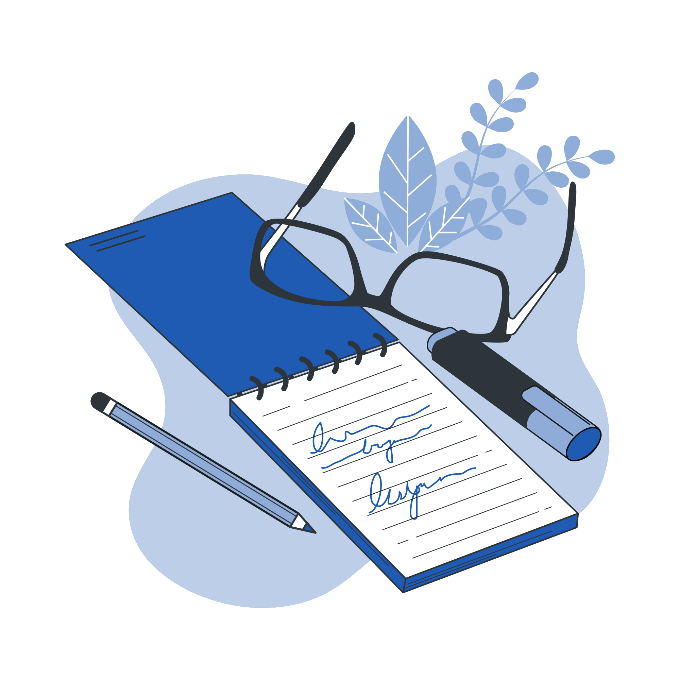 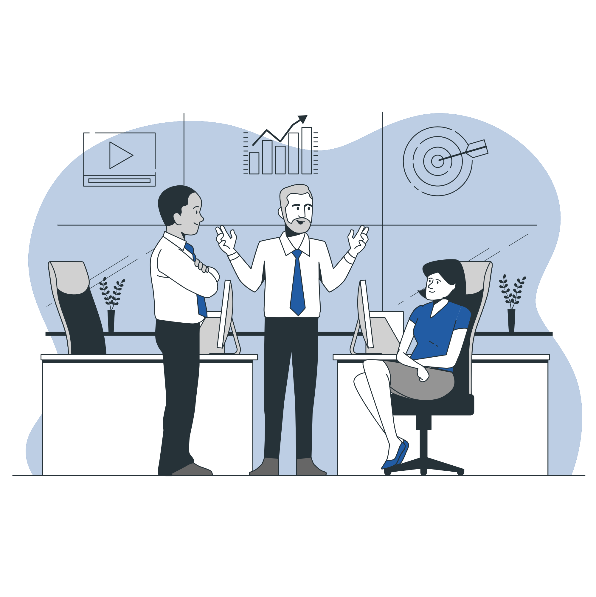 Повідомляти сторони медіації про особисті обставини, відносини медіатора з однією із сторін медіації в будь-якій сфері, крім медіації, про конфлікт інтересів, які можуть викликати обгрунтований сумнів у його нейтральності, незалежності та неупередженості.
У такому разі медіатор може проводити медіацію лише за наявності письмової згоди всіх сторін медіації та відповідно до свого внутрішнього переконання щодо дотримання ним принципу нейтральності, незалежності та неупередженості.
Медіатор зобов’язаний:
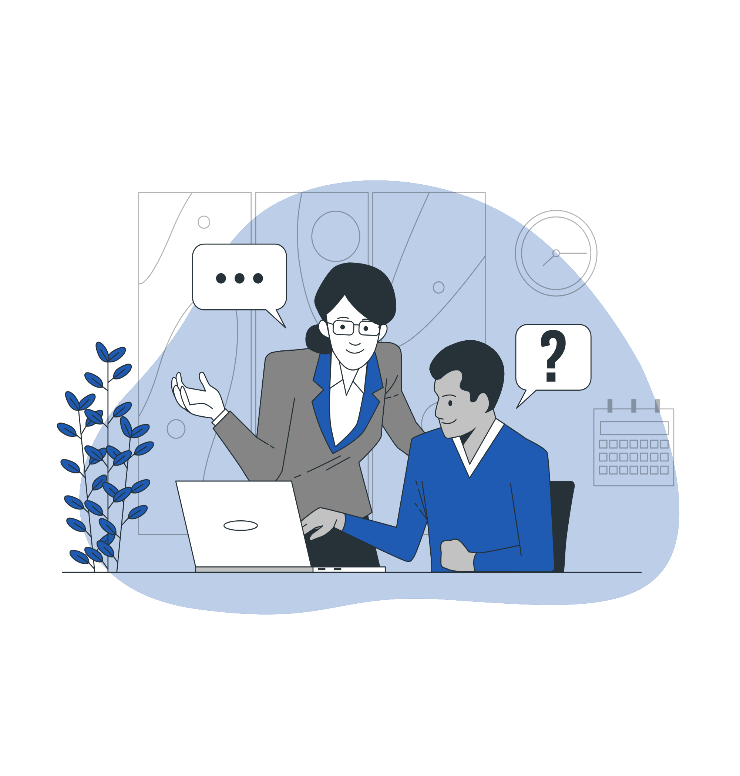 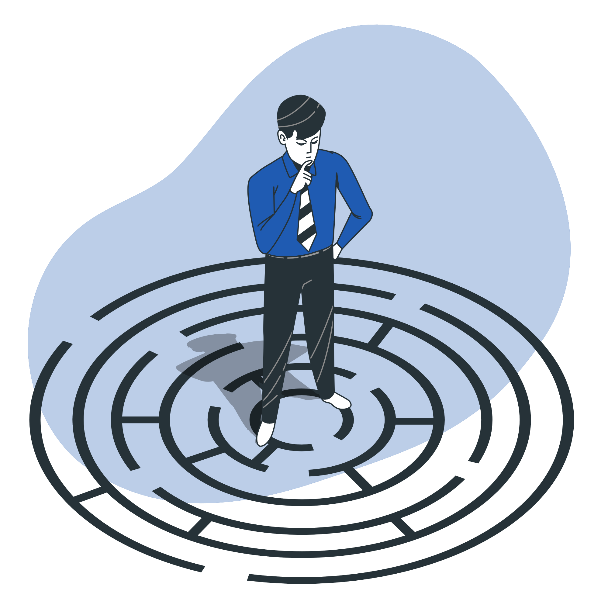 Припинити проведення медіації у разі виник-нення суперечності між особистими інте-ресами та обов’язками медіатора, яка може вплинути на його нейтральність, незалежність та неупередженість.
Інформувати сторони та учасників медіації про їхні права та обов’язки, принципи, правила проведення медіації, структуру процедури медіації, можливість отримання консультацій у відповідних спеціалістів (експертів), наслідки укладення договору про проведення медіації.
Медіатор зобов’язаний:
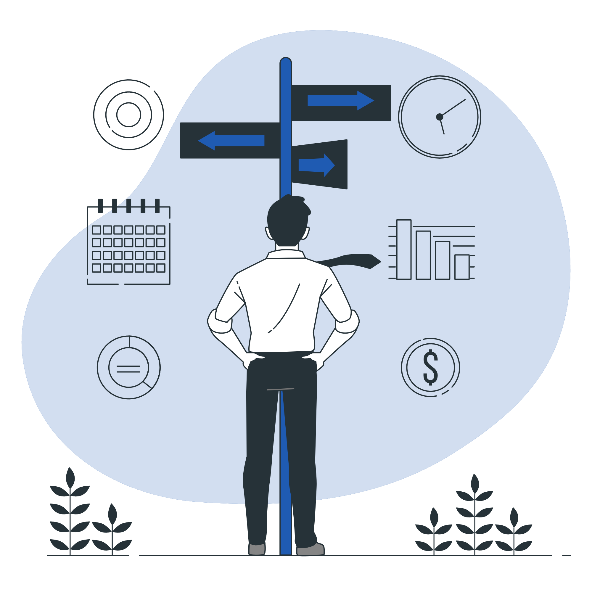 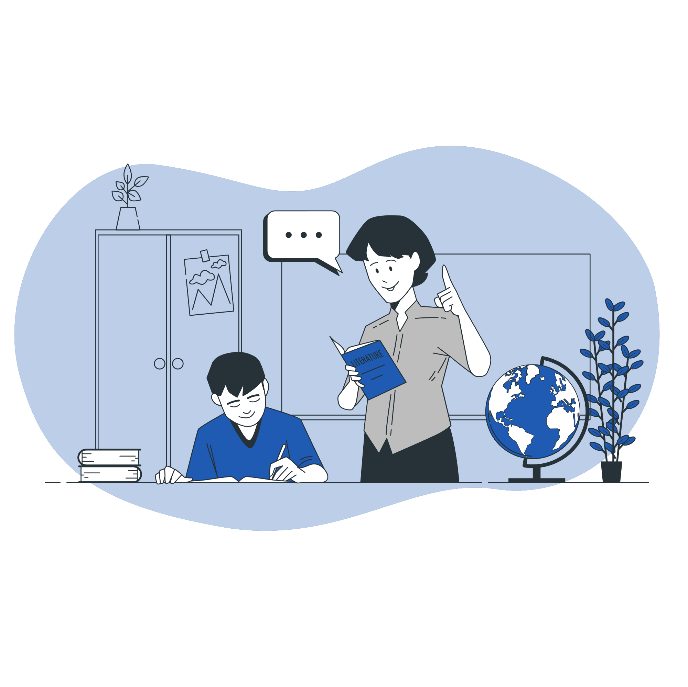 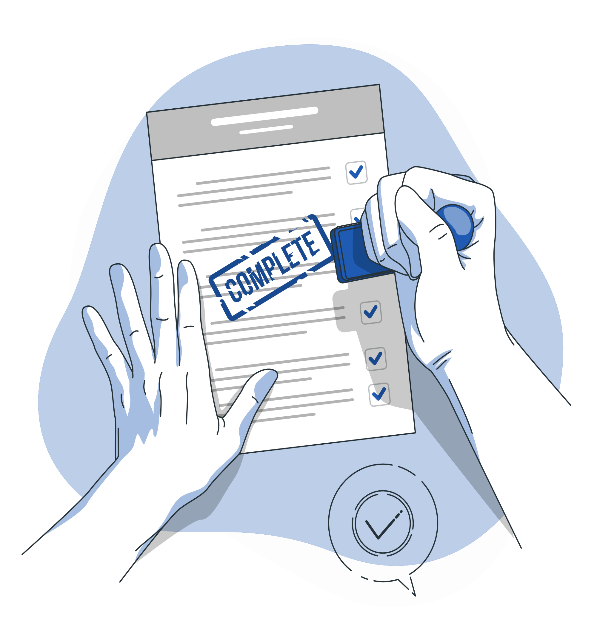 Погоджено
Виконувати інші обов’язки, передбачені Законом та іншими правовими актами, договором про проведення медіації або правилами проведення медіації.
Підвищувати свій професійний рівень.
Керувати процедурою медіації.
Матеріали підготовлені за фінансової підтримки Європейського Союзу. Їх зміст є виключною відповідальністю Проєкту ЄС "Право-Justice" та не обов’язково відображають позицію Європейського Союзу.